Clinical Update
Adapted from: 2020 ACC/AHA Guideline for the Diagnosis and Treatment of Patients with Hypertrophic Cardiomyopathy
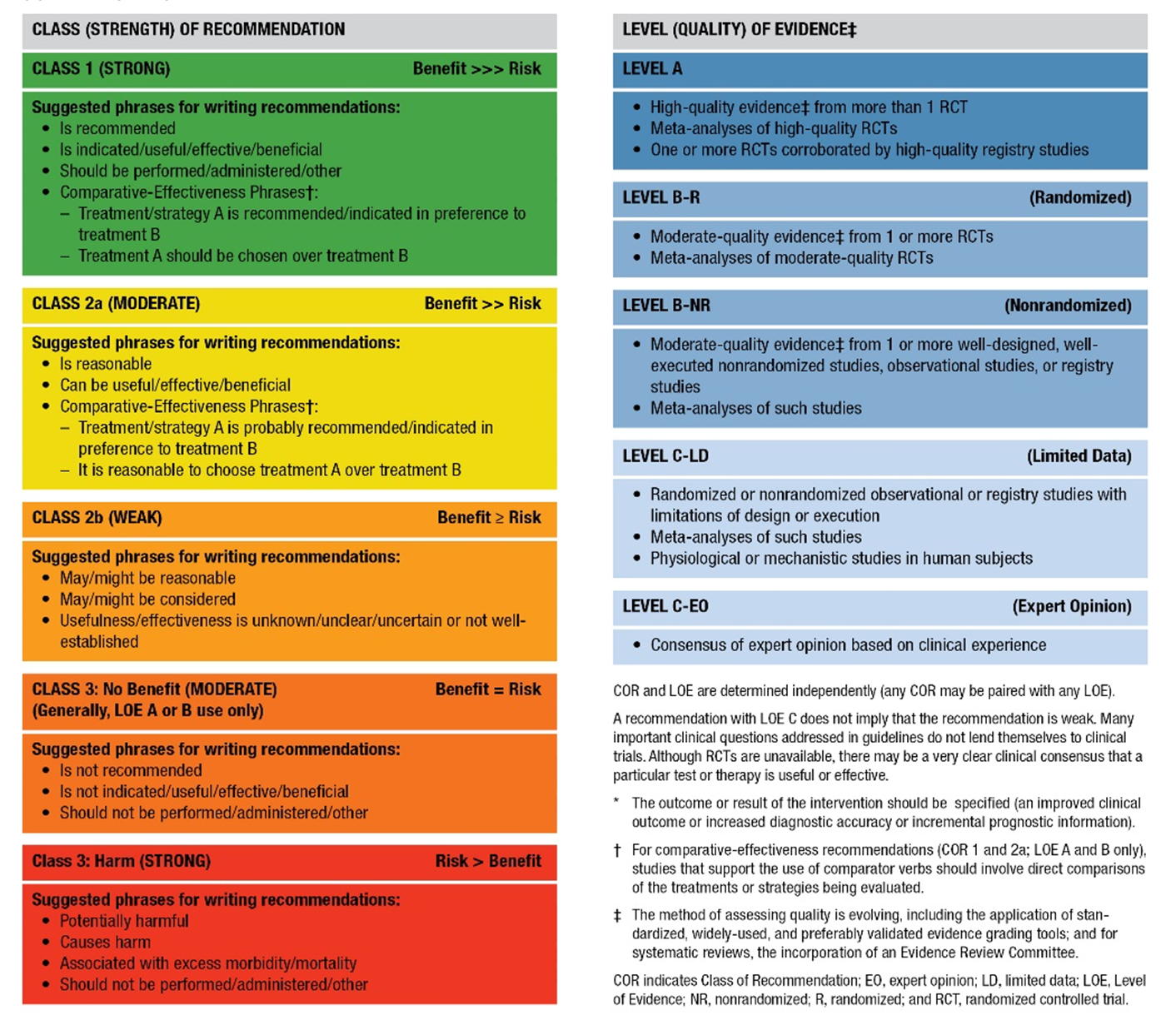 ACC/AHA Applying Class of Recommendation and Level of Evidence to Clinical Strategies, Interventions, Treatments, or Diagnostic Testing in Patient Care (Updated May 2019)*
Hypertrophic Cardiomyopathy (HCM) is a Globally Prevalent & Common Genetic Heart Disease
Disease Prevalence
Sex Distribution
Inheritance Pattern
Triggers for Evaluation
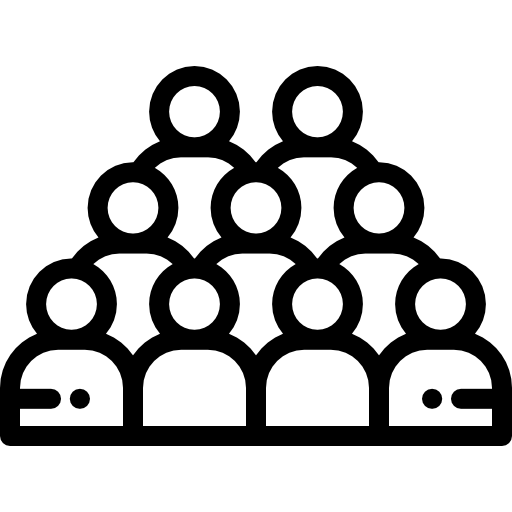 +/+
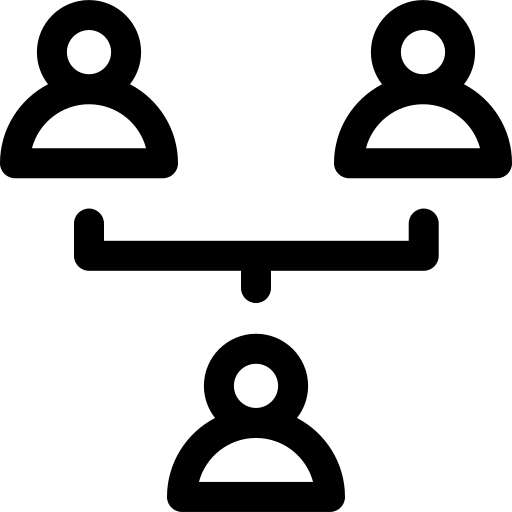 +/-
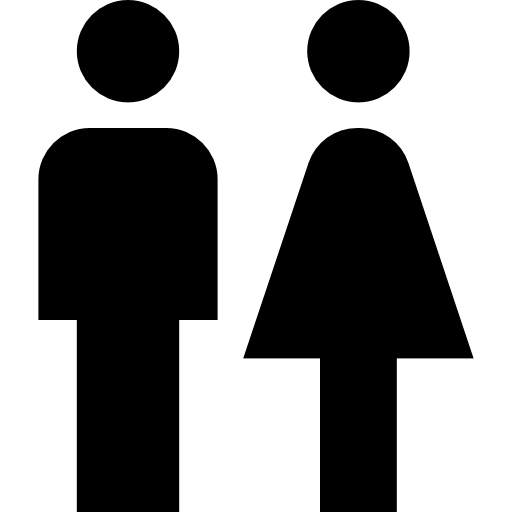 Symptoms
Cardiac Event
Heart Murmur
Abnormal EKG
Cardiac Imaging
Family Studies
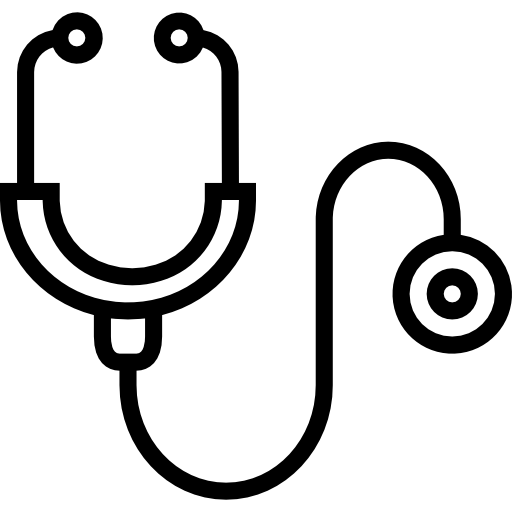 50%
50%
+/-
Estimated
1:200 – 1:500
Women diagnosed less commonly
Autosomal Dominant
Other non-HCM Causes of LV Hypertrophy
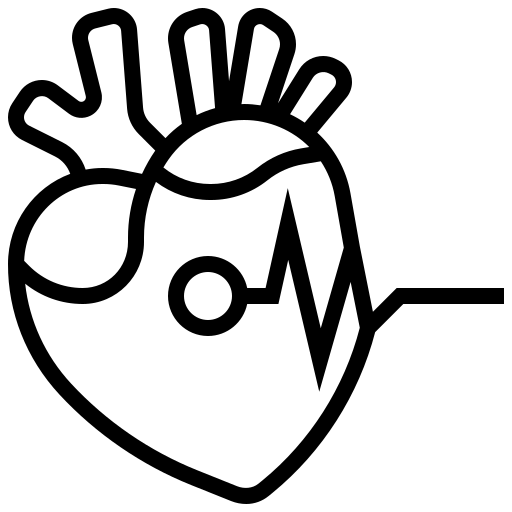 ⅔ have LVOTO
Metabolic & Multi-organ Syndromes
RASopathies
Mitochondrial myopathies
Glycogen / Lysosomal storage diseases
Amyloidosis
Sarcoidosis
Hemochromatosis
Danon disease
LV Outflow Tract
 Obstruction (LVOTO)
Secondary Causes
Athlete’s heart
Hypertension
Valvular & subvalvular stenosis
⅓ do not have LVOTO
HCM
Abbreviations:  EKG, indicates electrocardiogram; RAS, reticular activating system.
3
Defining Hypertrophic Cardiomyopathy in 2020
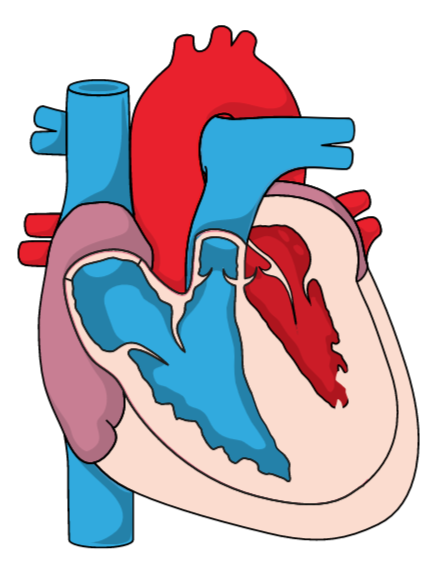 Morphologic expression confined solely to the heart
Characterized by left ventricular (LV) hypertrophy
	Basal anterior septum in continuity with the anterior free wall = most common
No other cardiac, systemic or metabolic disease capable of producing the magnitude of hypertrophy present
Disease-causing sarcomere (or sarcomere-related) variant identified or genetic etiology unresolved
Other Nondiagnostic Morphologic Abnormalities Associated with HCM
Diagnostic Criteria in Adults
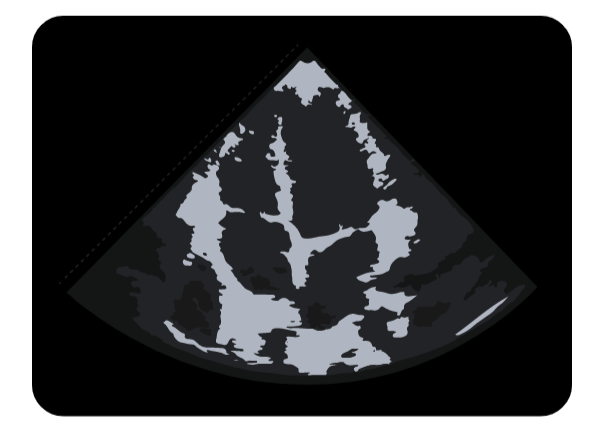 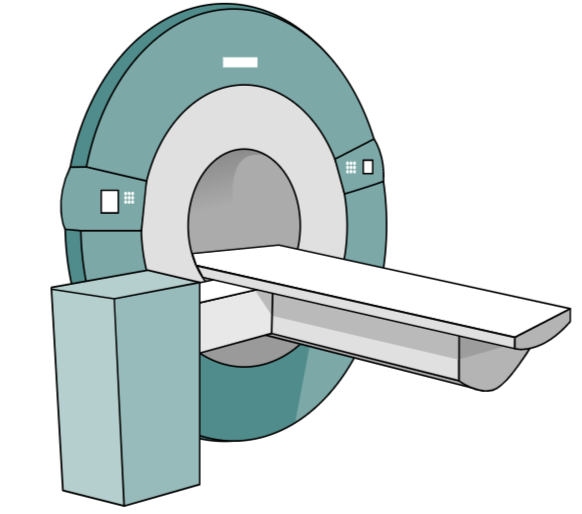 Systolic anterior motion (SAM) of the mitral valve
 Hyperdynamic LV function
Hypertrophied & apically displaced papillary muscles
Myocardial crypts
Anomalous papillary muscle insertion in anterior MV leaflet 
Elongated mitral valve leaflets
Myocardial bridging
Right ventricular hypertrophy
2D echocardiography or cardiac MRI
Maximal end-diastolic LV wall thickness > 15 mm

Maximal end-diastolic LV wall thickness 13-14 mm in family member of HCM pt. or in conjunction with positive genetic test
Abbreviations:2D, indicates two dimentional; MRI, magnetic resonance imaging; mm, millimeter; pt, patient.
4
Genetic Etiology of Hypertrophic Cardiomyopathy (HCM)
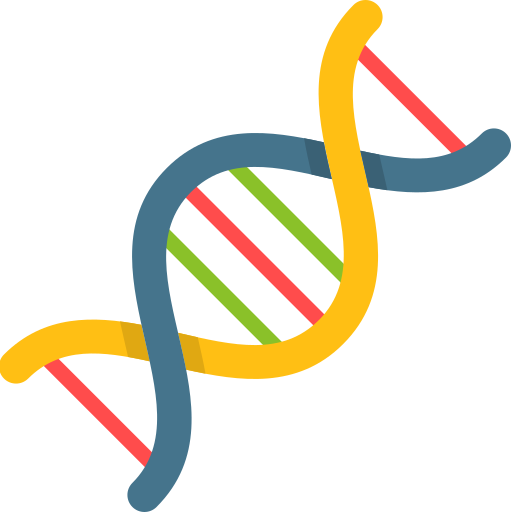 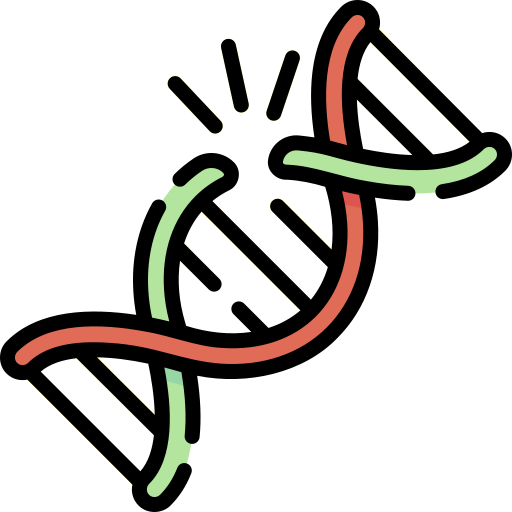 Many others have no genetic evidence of disease 
and / or 
no other affected family members
~30-60% of HCM patients have an identifiable pathogenic or 
likely-pathogenic genetic variant
Two most common genes that harbor 
pathogenic variants in HCM (70%)
5
Adverse Event Associated Hypertrophic Cardiomyopathy
Majority of patients with HCM have a normal life expectancy without limiting symptoms or the need for major treatments
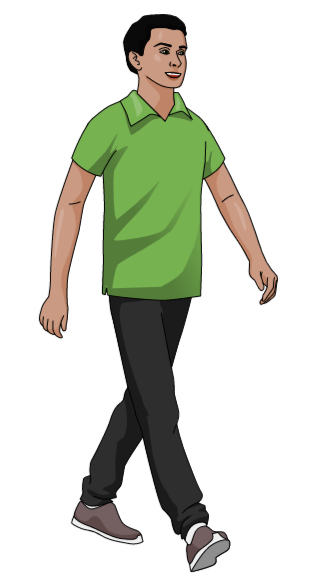 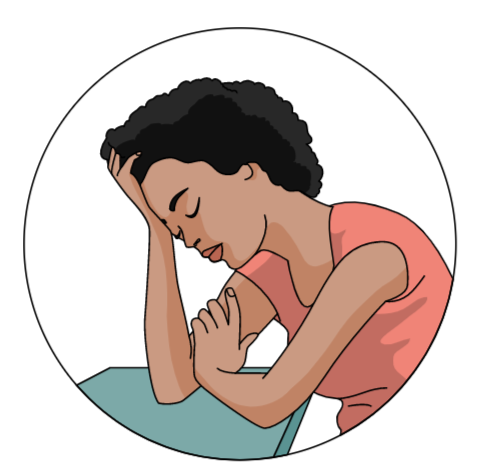 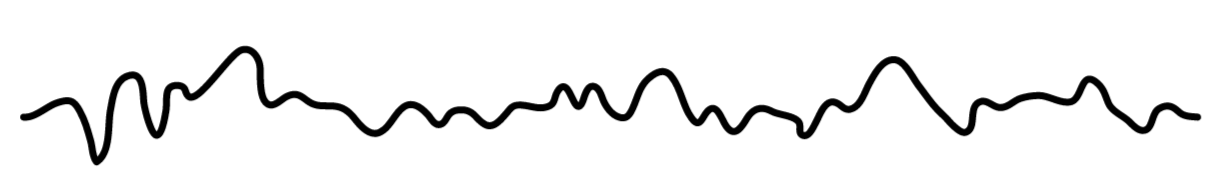 Progressive Functional Limitation
Sudden Death
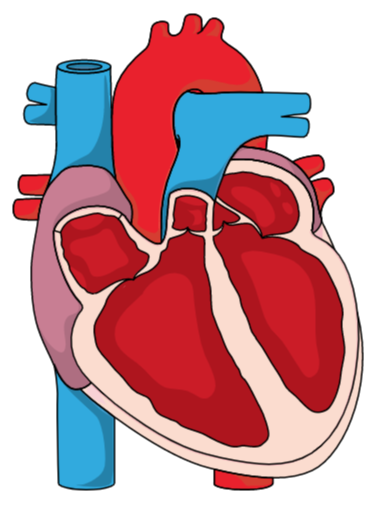 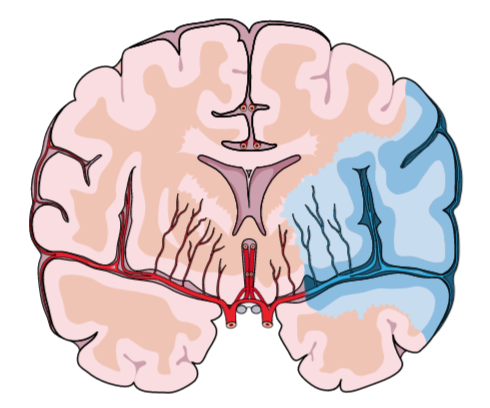 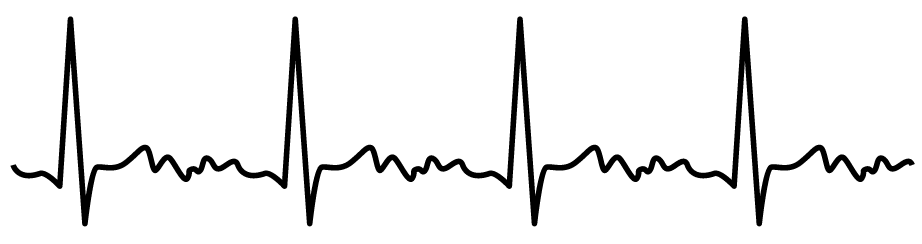 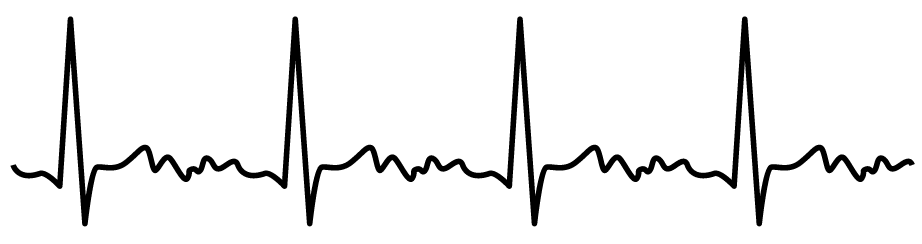 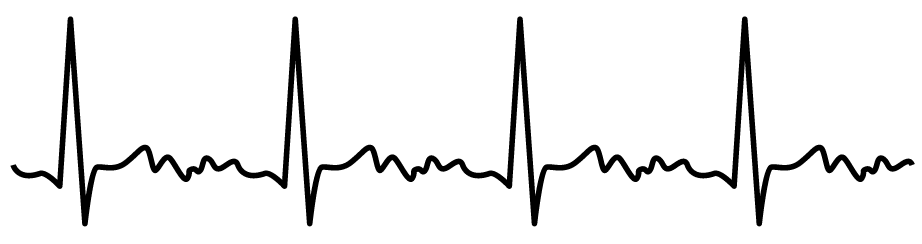 Atrial Fibrillation
Thromboembolism
Heart Failure
6
Hypertrophic Cardiomyopathy Mortality Rates Now < 1% per Year
Improvements in Risk Stratification

ICD Implantation
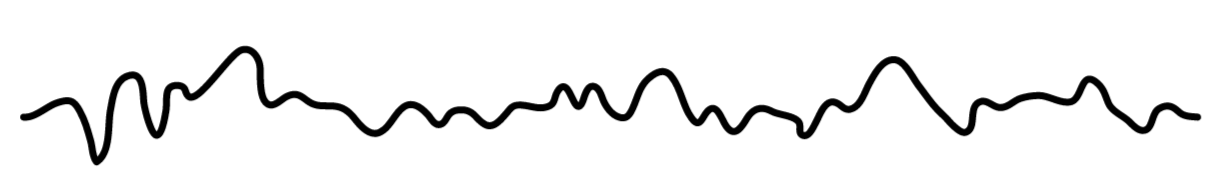 Sudden Death
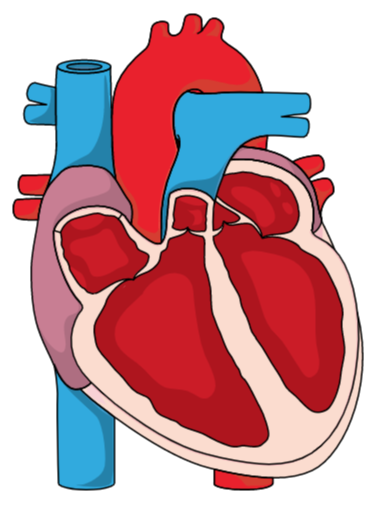 Now the greatest unmet treatment need in adults
Heart Failure
Abbreviations:  ICD indicates implantable cardioverter-defibrillator.
7
Pathophysiologic Myocardial Changes in Hypertrophic Cardiomyopathy
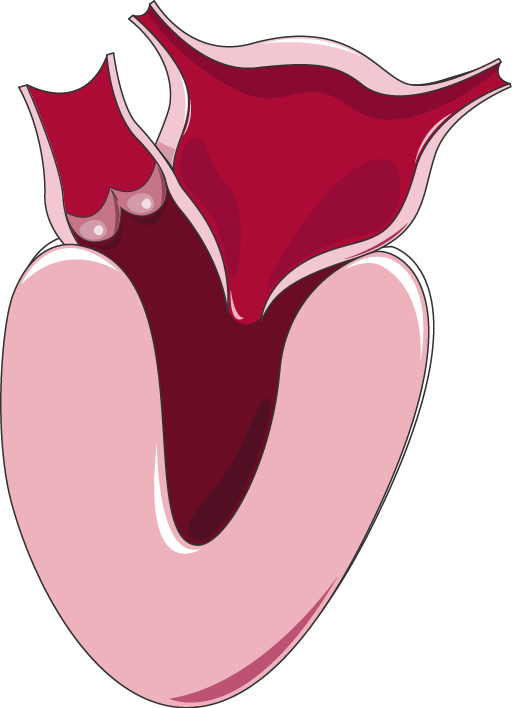 Mitral Regurgitation
LVOT Obstruction
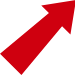 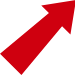 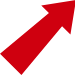 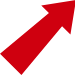 Myocardial Ischemia
Autonomic Dysfunction
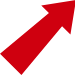 Diastolic Dysfunction
Abbreviations: LVOT indicates left ventricular outflow tract.
8
LVOTO, either at rest or with provocation, is present in approximately 75% (2/3) of patients with HCM
Left Ventricular Outflow Tract Obstruction (LVOTO)
Septal Hypertrophy
Anterior displacement of the papillary muscles & mitral valve apparatus
Long Leaflets
Peak gradient of ≥30 mm Hg is considered to be indicative of obstruction
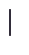 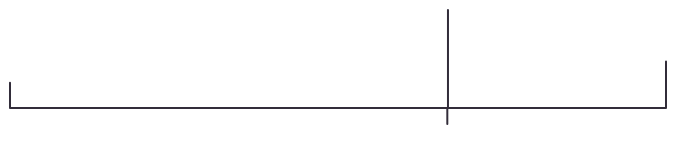 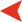 Narrow Left Ventricular Outflow Tract
Stroke Volume
Heart Failure
Survival
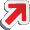 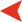 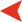 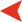 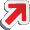 Abnormal Flow Vectors
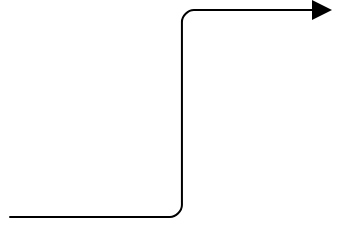 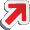 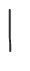 Left Ventricular Hypertrophy
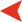 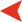 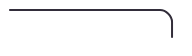 Systolic Anterior Motion
of the Mitral Valve
Dynamic LVOT
Left Ventricular Systolic Pressure
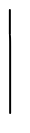 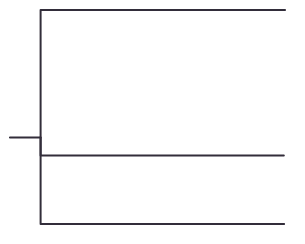 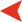 Contractility
Preload
Afterload
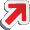 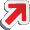 Myocardial Ischemia
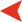 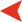 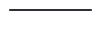 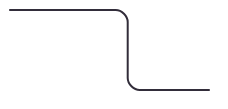 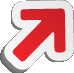 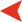 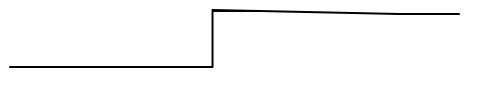 Combined
Variable Location
LVOTO
Prolonged ventricular
relaxation
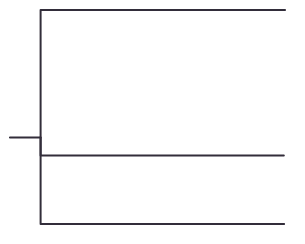 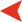 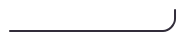 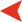 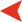 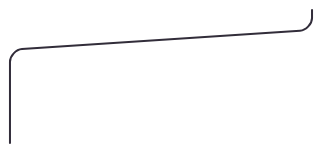 Resting or provoked gradients ≥50 mm Hg generally considered to be the threshold for septal reduction therapy (SRT) in those patients with drug refractory symptoms.
Mid-cavitary
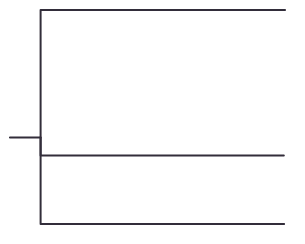 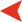 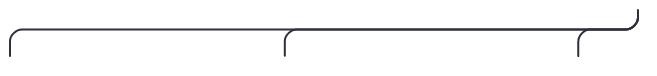 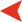 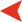 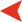 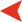 Mitral Regurgitation
compensatory mid-ventricular hyperkinesis
after apical infarction
hypertrophied papillary muscles
anomalous
papillary muscle insertion
9
A Closer Look at Left Ventricular Outflow Tract Obstruction (LVOTO)
Primary leaflet abnormalities
Left Ventricular Outflow
Tract Obstruction (LVOT)
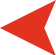 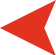 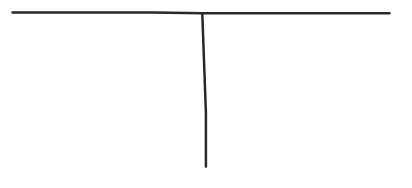 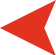 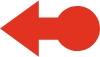 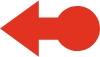 Mitral Regurgitation (MR)
Systolic Anterior Motion (SAM) of the Mitral Valve
Excessive leaflet length, anomalous papillary muscle insertion, & anteriorly displaced papillary muscles
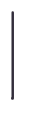 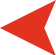 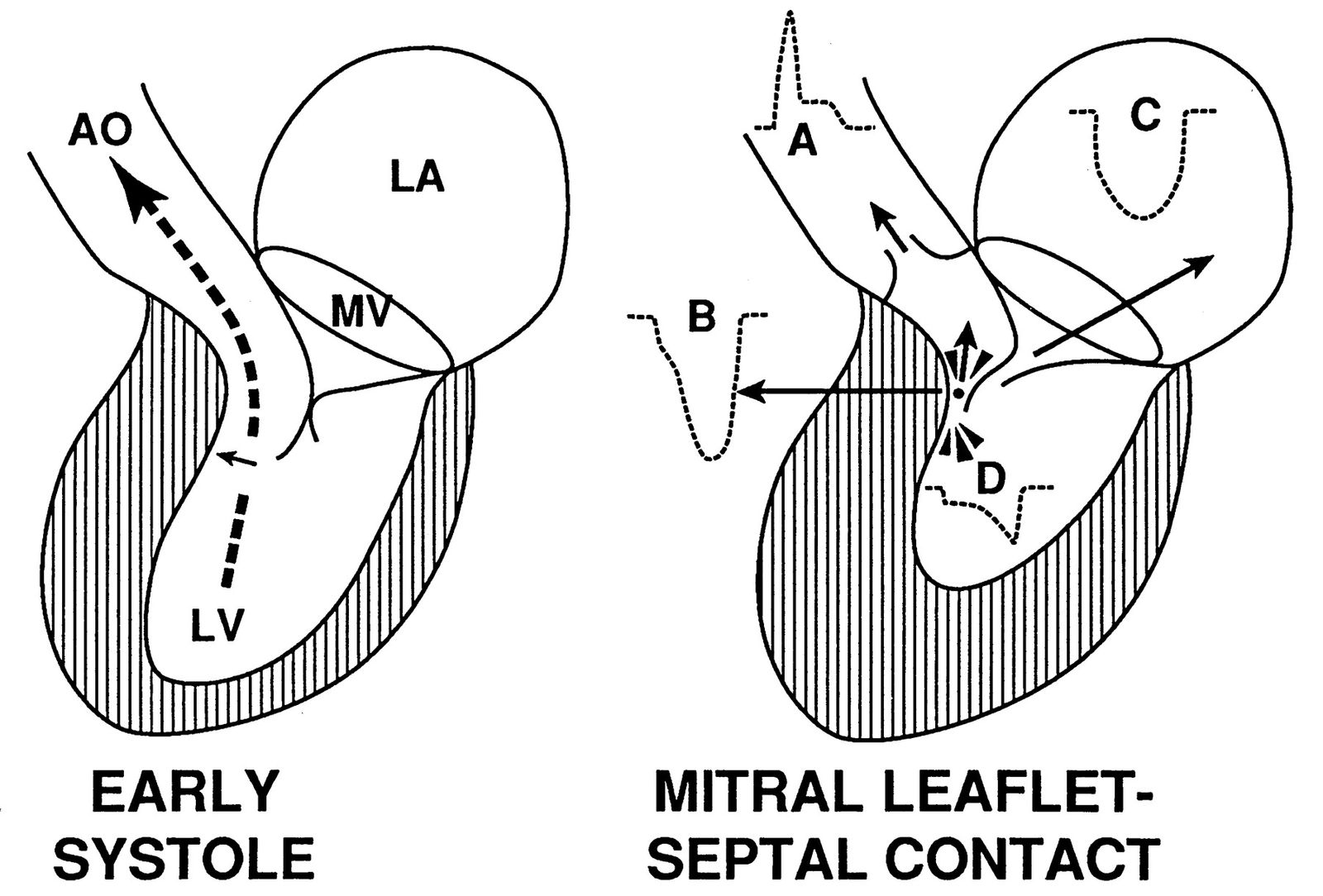 Symptoms
In MR caused by LVOTO, SAM of the mitral valve leads to loss of leaflet coaptation, and the jet is predominantly mid-to-late systolic and posterior or lateral in orientation. However, central and anterior jets may also result from SAM of the mitral valve

Factors that affect the severity of LVOTO also may affect the degree of MR. Thus, significant MR may not be evident without provocation for LVOTO and SAM of the mitral valve.
10
Pathophysiology of Diastolic Dysfunction in HCM
Impaired Cellular Mechanisms
Altered Ventricular Load
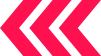 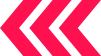 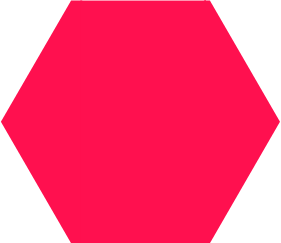 High Intracavitary Pressures 

Non Uniformity in Contraction & Relaxation
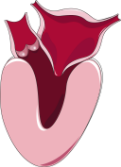 Abnormal intracellular Ca reuptake

Altered systolic-diastolic coupling 

Impaired cardiac cellular energetics
Diastolic Dysfunction
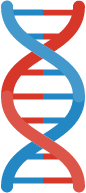 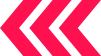 Chamber Stiffness
Chamber Stiffness
Atrial Fibrillation
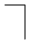 Left Atrial Fibrosis
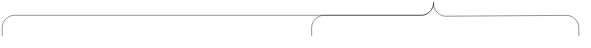 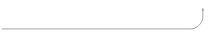 Myocardial Hypertrophy
Ischemia
Interstitial Fibrosis
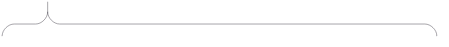 Stroke Volume
Left Ventricular Cavity Size
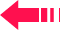 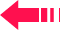 11
Pathophysiologic Mechanisms of Myocardial Ischemia in HCM
Microvascular Dysfunction
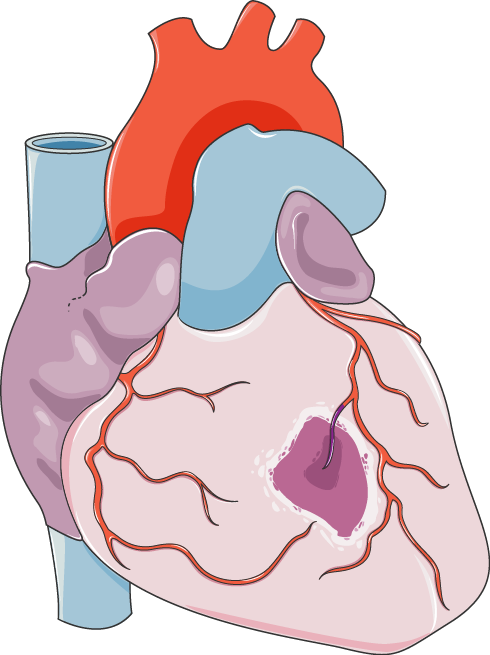 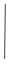 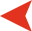 Impaired Coronary
Flow Reserve
Medial Hypertrophy & Reduced Density of Arteries
Myocardial
Hypertrophy
Increased Myocardial O2 Demand
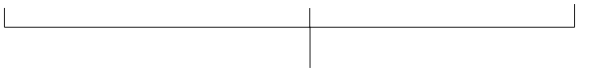 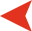 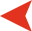 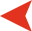 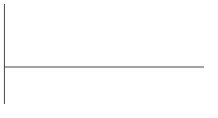 High Intracavitary Pressures
Oxygen Demand-Supply Mismatch
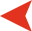 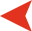 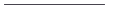 Left Ventricular Outflow Obstruction
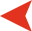 Myocardial Bridging
Epicardial Coronary Artery Disease
Myocardial
Ischemia
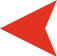 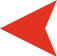 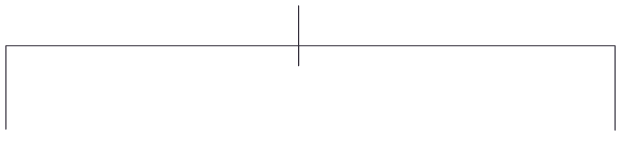 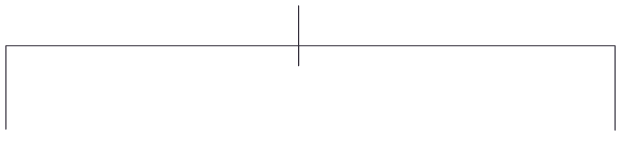 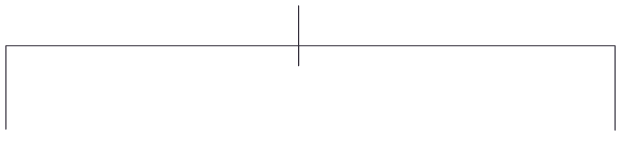 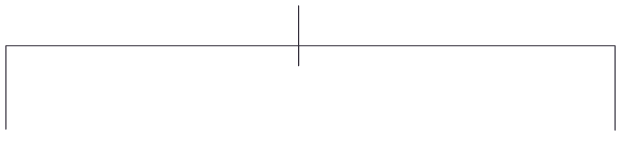 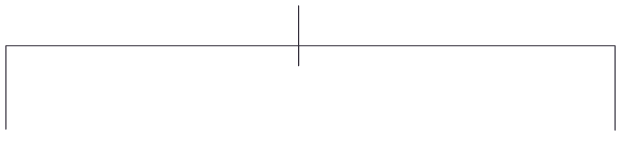 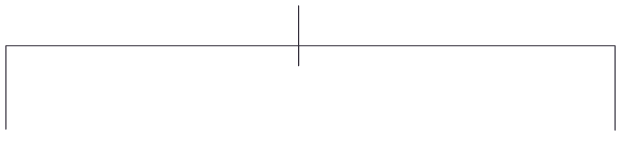 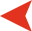 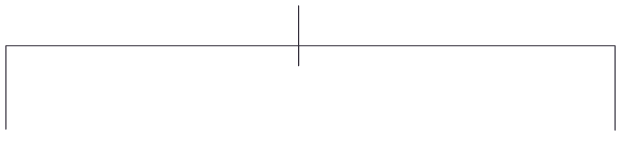 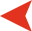 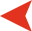 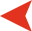 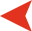 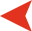 Heart Failure
Diastolic Dysfunction
Angina and/or Dyspnea
Ventricular Arrhythmias
Left Ventricular Aneurysm
12
Autonomic Dysfunction in Hypertrophic Cardiomyopathy
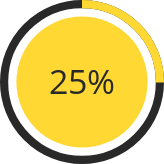 Inappropriate Vasodilation
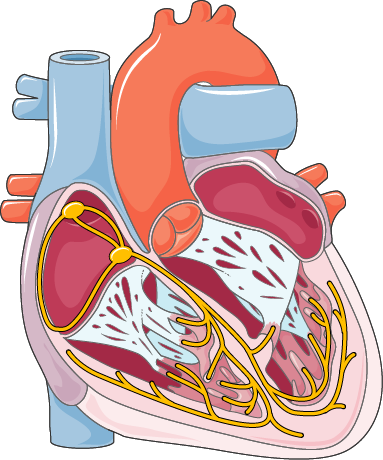 Impaired Heart 
Rate Response
The prevalence of autonomic dysfunction in HCM is uncertain, although studies have described an abnormal blood pressure response to exercise in 25% of patients (1-3)
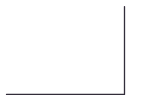 Impaired Response to Exercise*
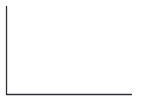 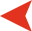 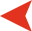 * Failure to increase systolic blood
pressure by at least 20 mm Hg, or a drop in systolic blood
pressure during exercise of >20 mm Hg from the peak
value obtained
Diastolic Filling Abnormalities
Left Ventricular Outflow Tract Obstruction
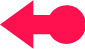 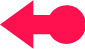 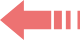 Poor Prognosis
1.  Maron BJ, Wolfson JK, Epstein SE, et al. Intramural (“small vessel”) coronary artery disease in hypertrophic cardiomyopathy. J Am Coll Cardiol. 1986;8:545– 57. 
2. Karamitsos TD, Dass S, Suttie J, et al. Blunted myocardial oxygenation response during vasodilator stress in patients with hypertrophic cardiomyopathy. J Am Coll Cardiol. 2013;61:1169–76. 
3. Raphael CE, Cooper R, Parker KH, et al. Mechanisms of myocardial ischemia in hypertrophic cardiomyopathy: insights from wave intensity analysis and magnetic resonance. J Am Coll Cardiol. 2016 Oct 11;68(15):1651-1660.
13
Recommendations for Shared Decision-Making in HCM
Discussions should involve:
-- Disclosure of risk and benefits
-- Anticipated outcomes of all options
--Goals, concerns and preferences of the patient (and family if the patient is a minor)
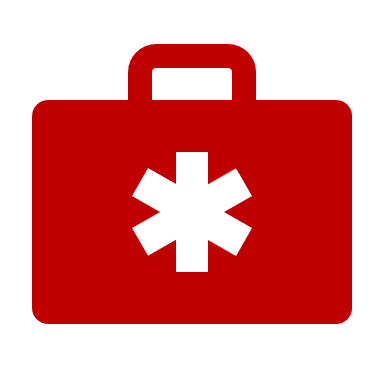 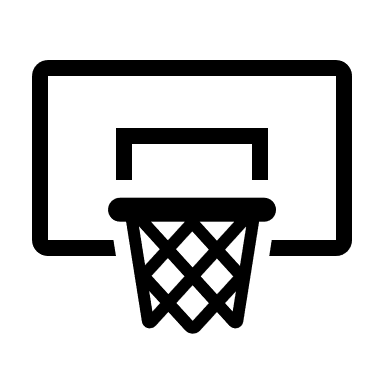 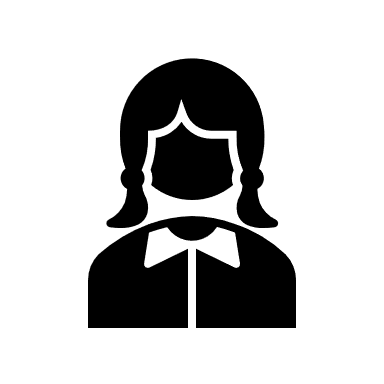 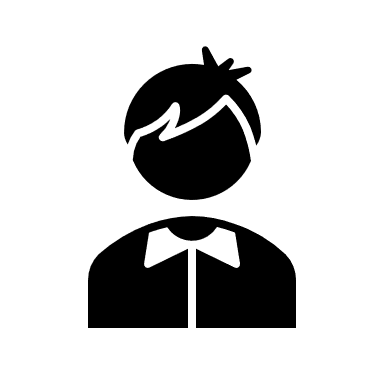 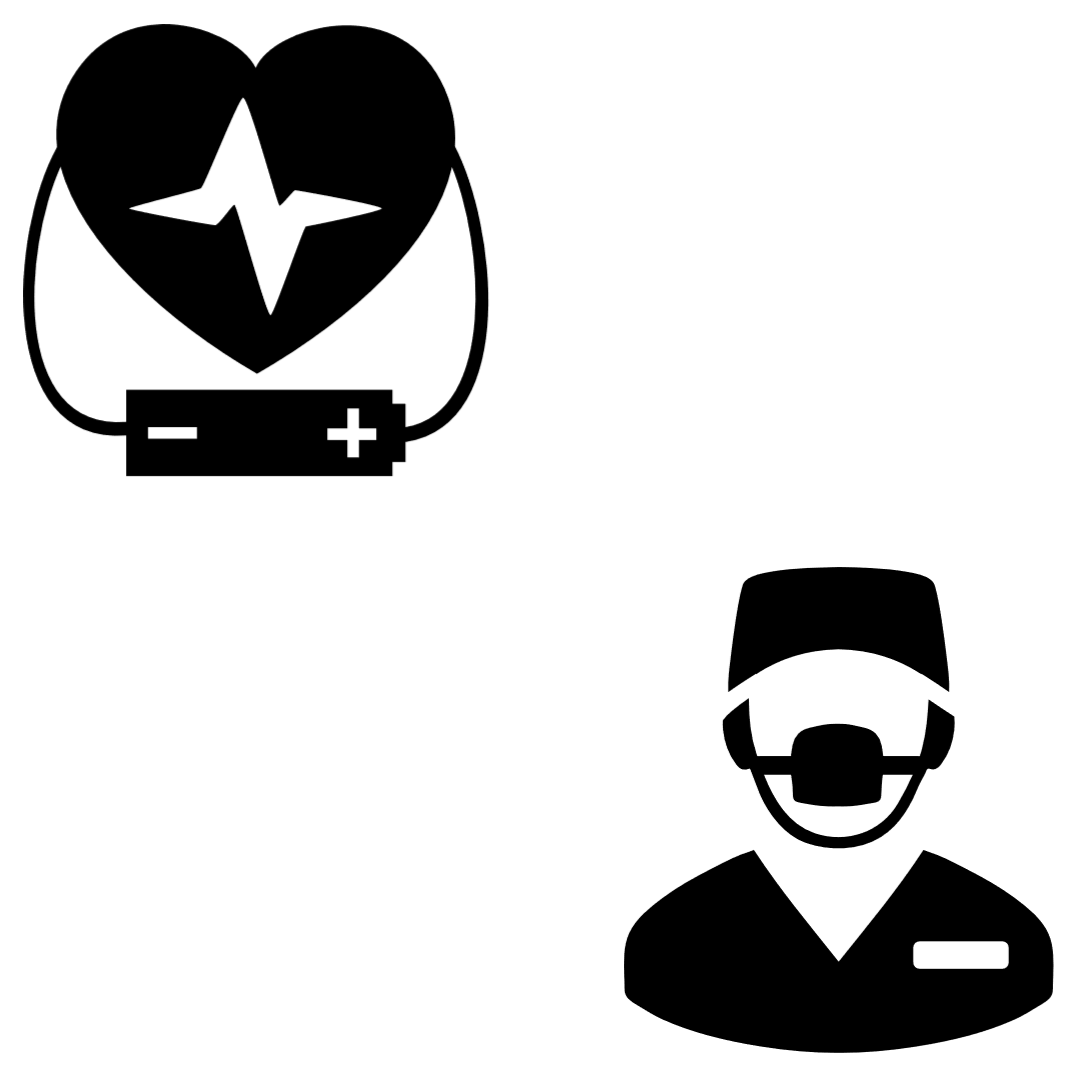 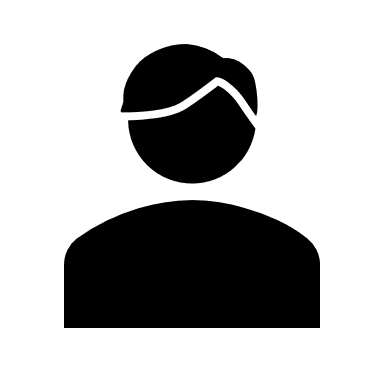 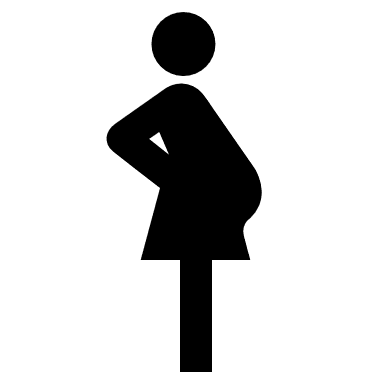 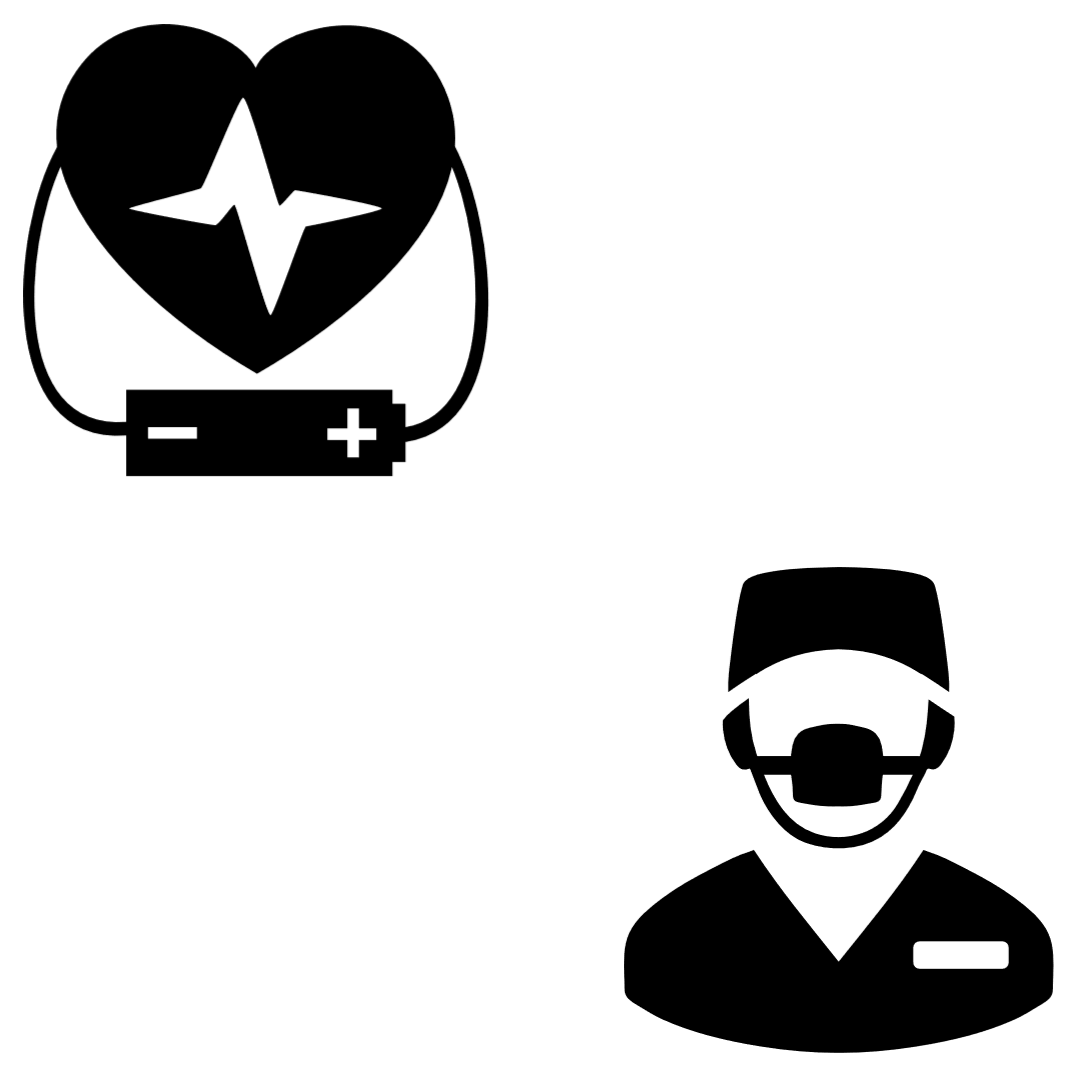 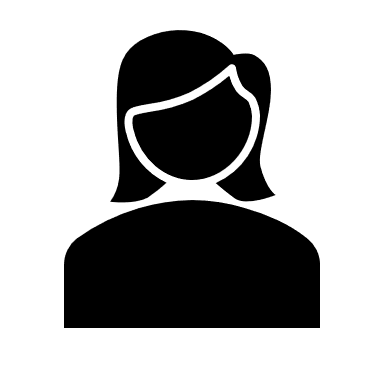 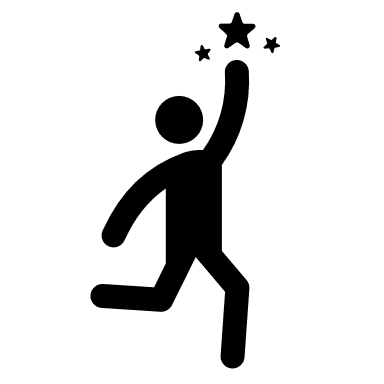 Shared decision discussions should be applied to:
--Genetic testing
--Sudden death risk assessment and ICD implantation
--Participation in high-intensity exercise and competitive sports
--Medical and invasive therapies for LVOT obstruction
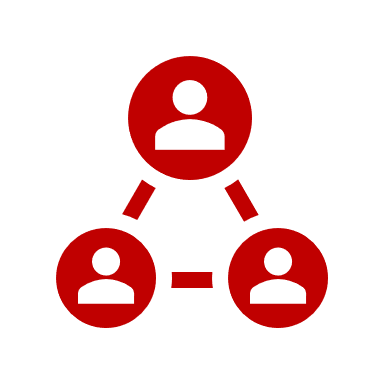 14
Teams Based Approach to Hypertrophic Cardiomyopathy Care
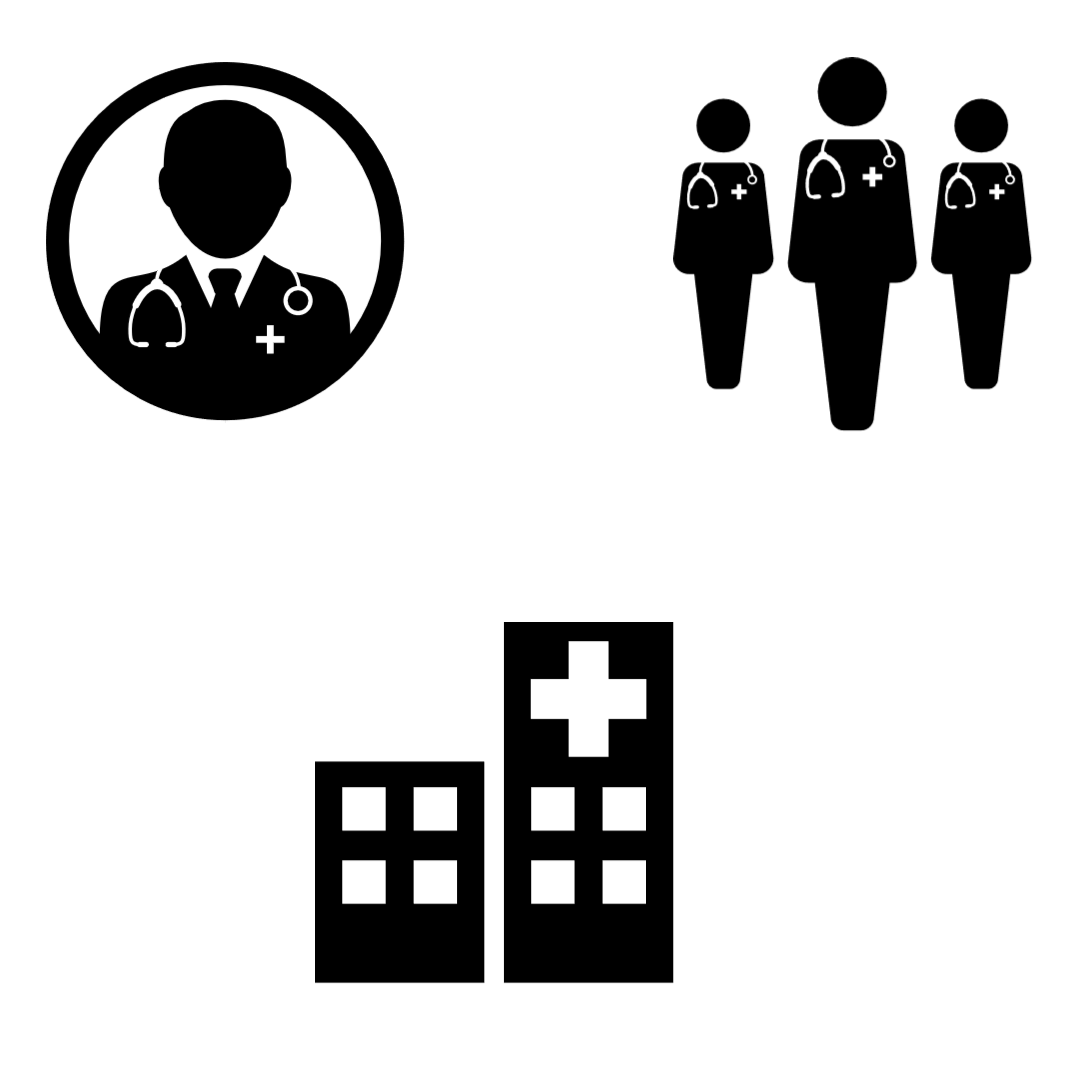 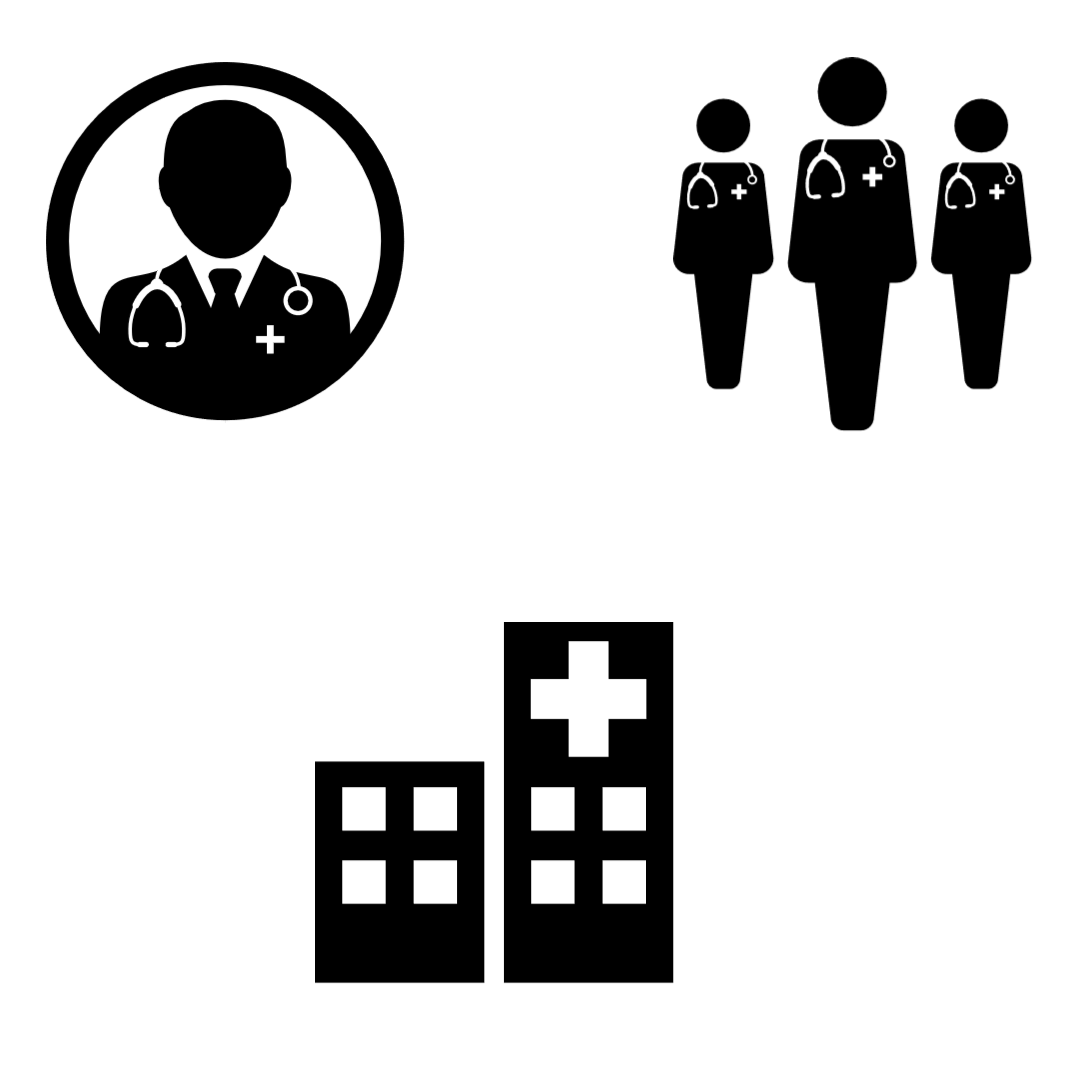 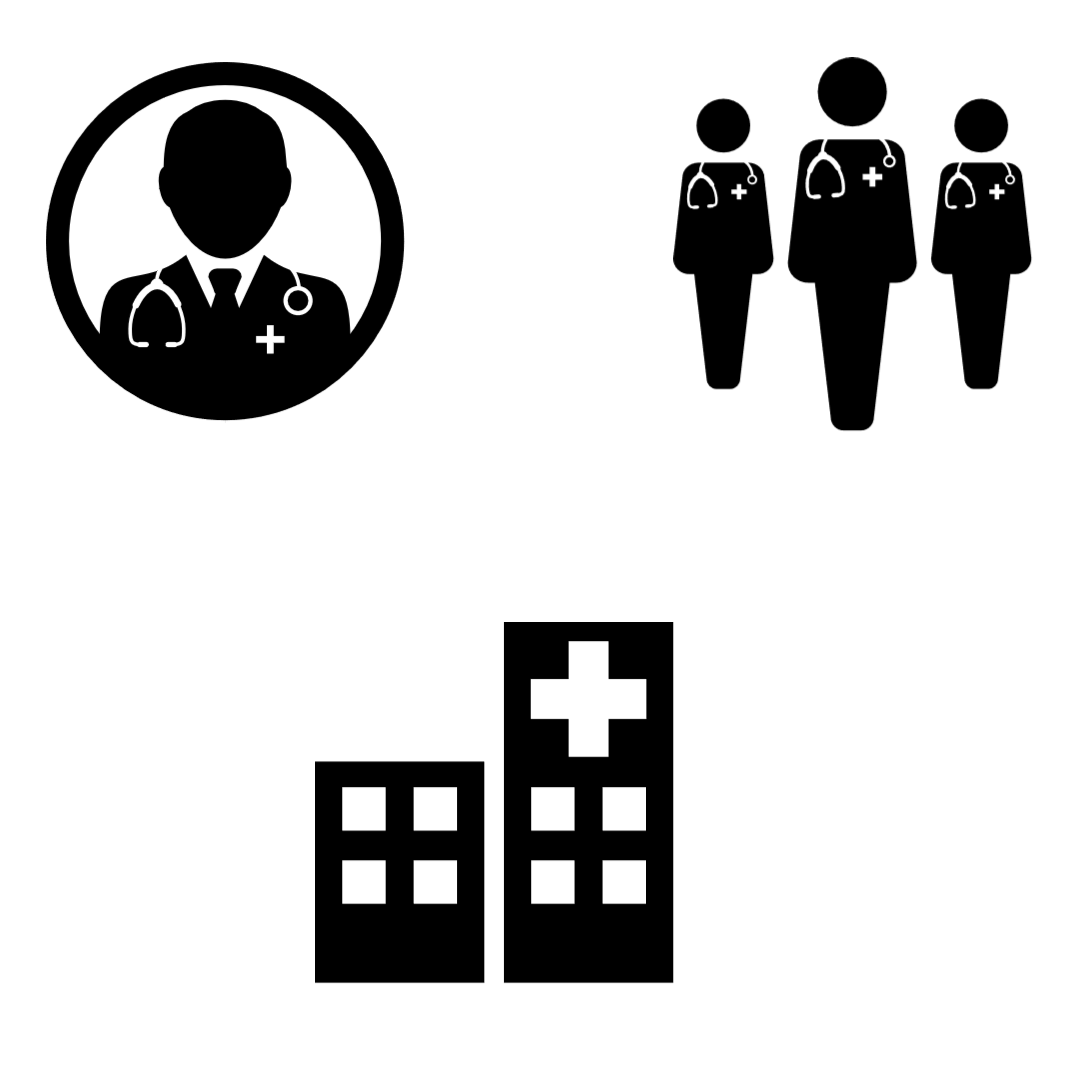 Comprehensive HCM Centers:


Complex Invasive Septal Reduction Therapies

Catheter Ablation for Ventricular and Complex Atrial Tachyarrhythmias

Advanced Heart Failure Therapies
HCM Centers:


Confirmation of Diagnosis

Genetic Counseling and Testing

Advanced Treatment Decisions and Procedures
Cardiologists Working Outside of HCM Centers:

Initial and Surveillance Testing

Initial Treatment Recommendations

Rapid Assessment for Change in Disease Course
15
Role of the Cardiologist
Comprehensive HCM Centers:
Complex Invasive Septal Reduction Therapies
Catheter Ablation for Ventricular and Complex Atrial Tachyarrhythmias
Advanced Heart Failure Therapies
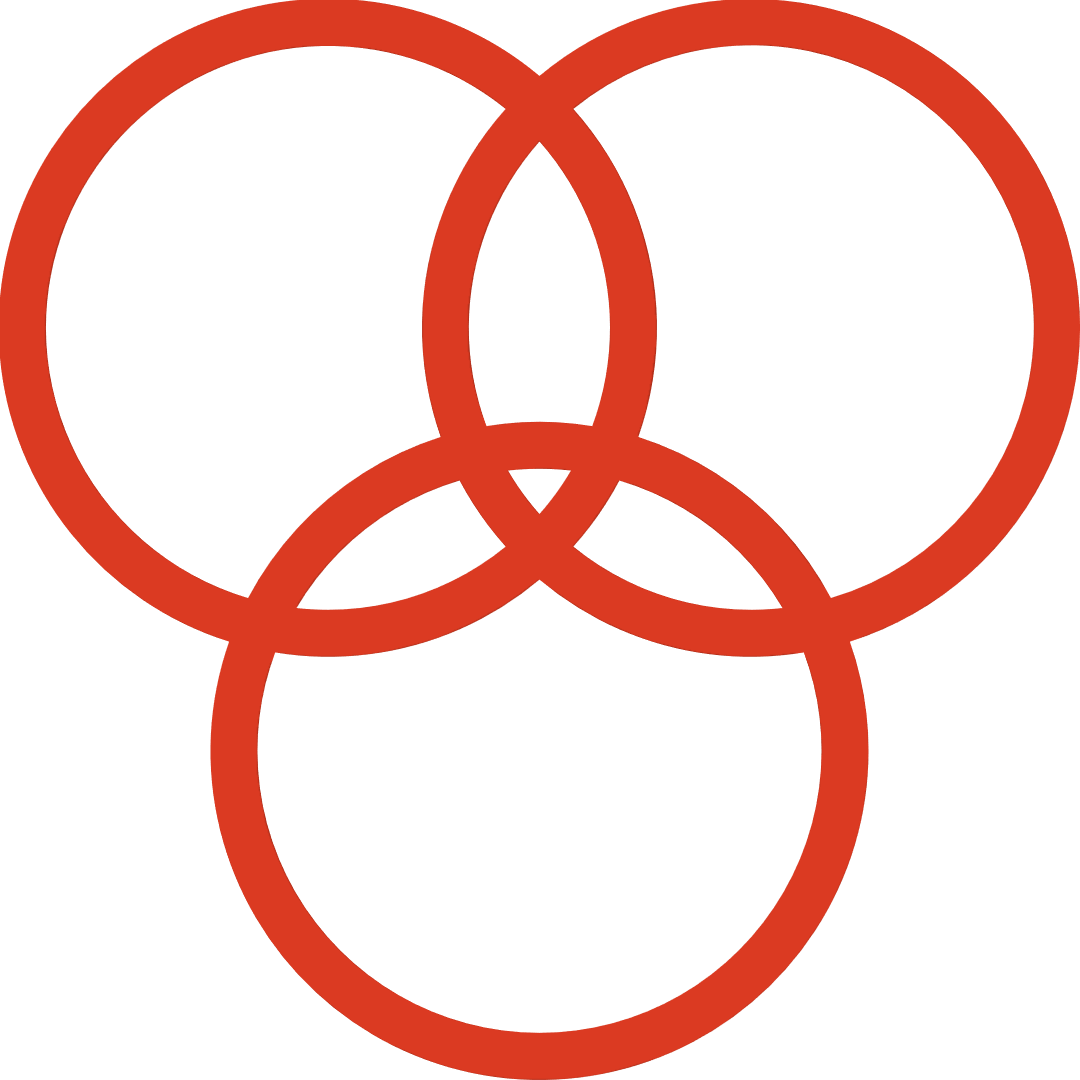 Cardiologists Outside of HCM Centers:
Initial and Surveillance Testing
Initial Treatment Recommendations
Rapid Assessment for Change in Disease Course
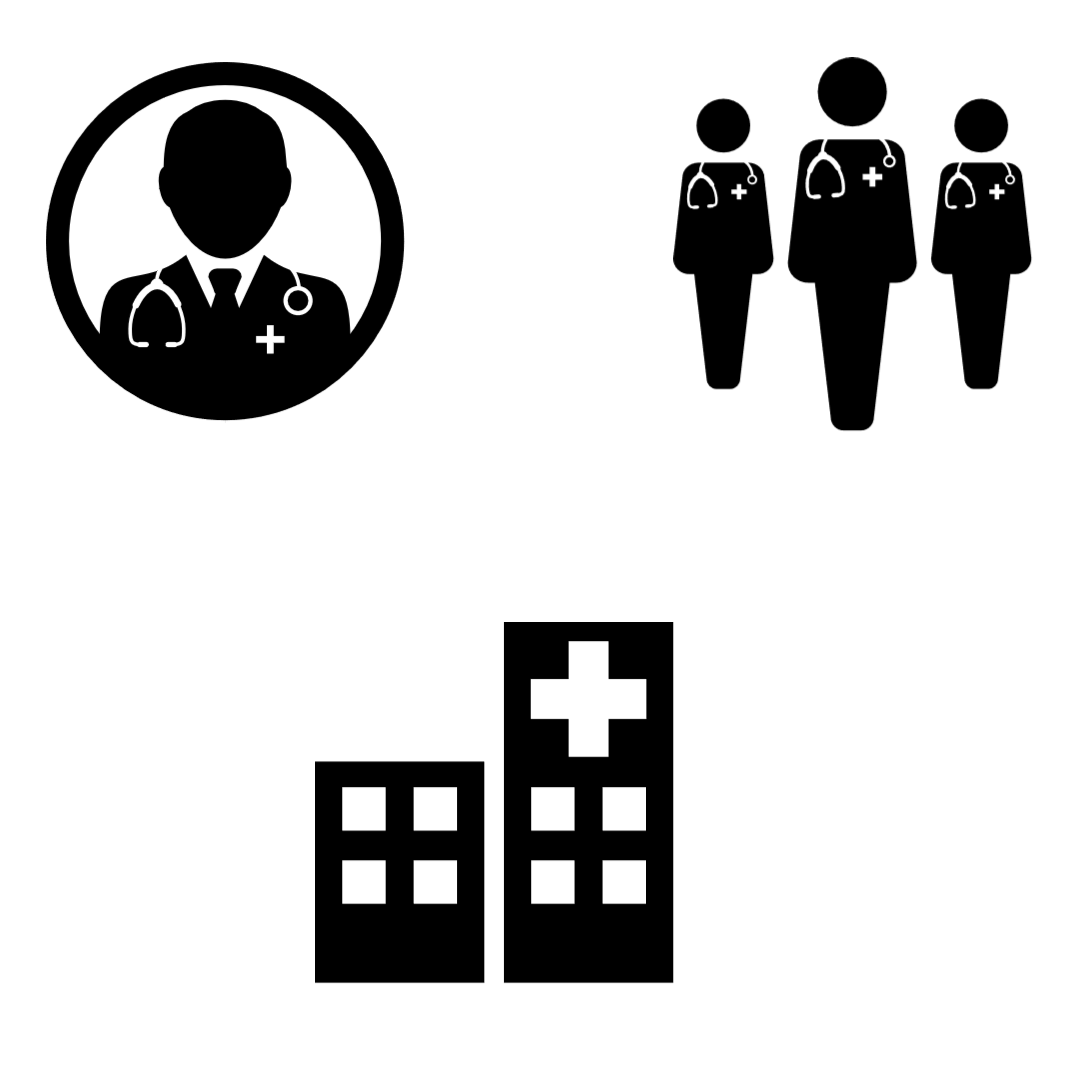 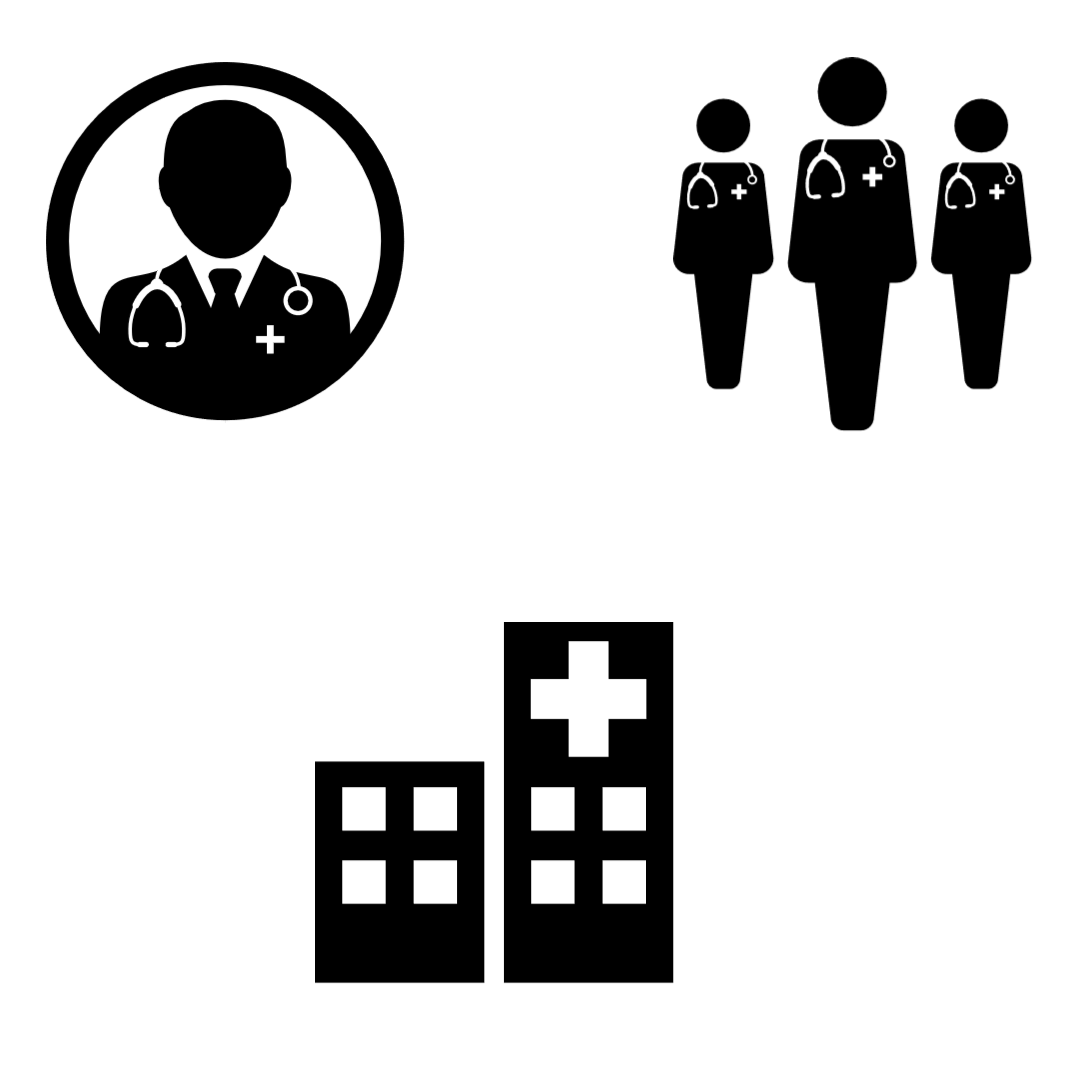 HCM Centers:
Confirmation of Diagnosis
Genetic Counseling and Testing
Advanced Treatment Decisions
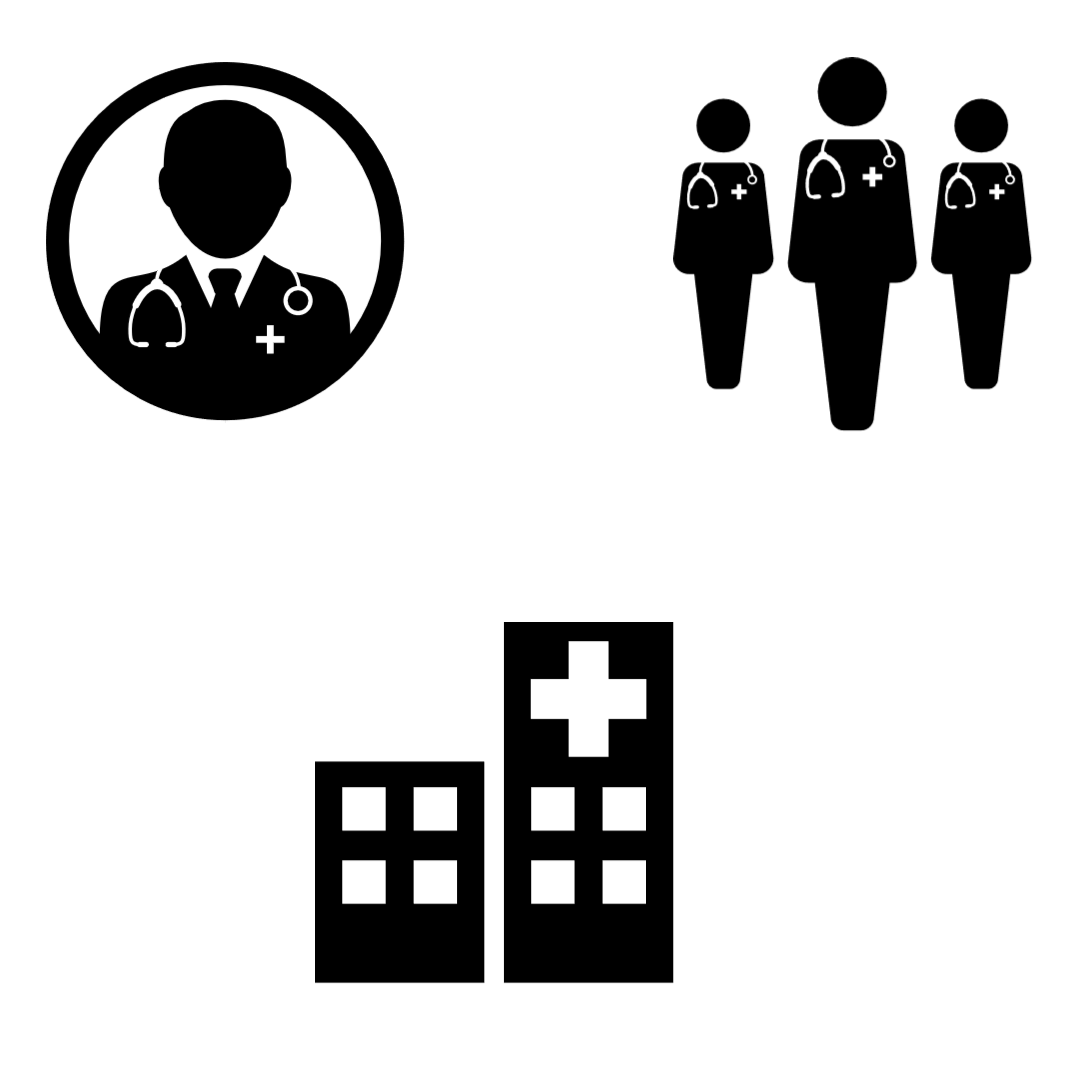 16
Recommendations for Septal Reduction Therapy
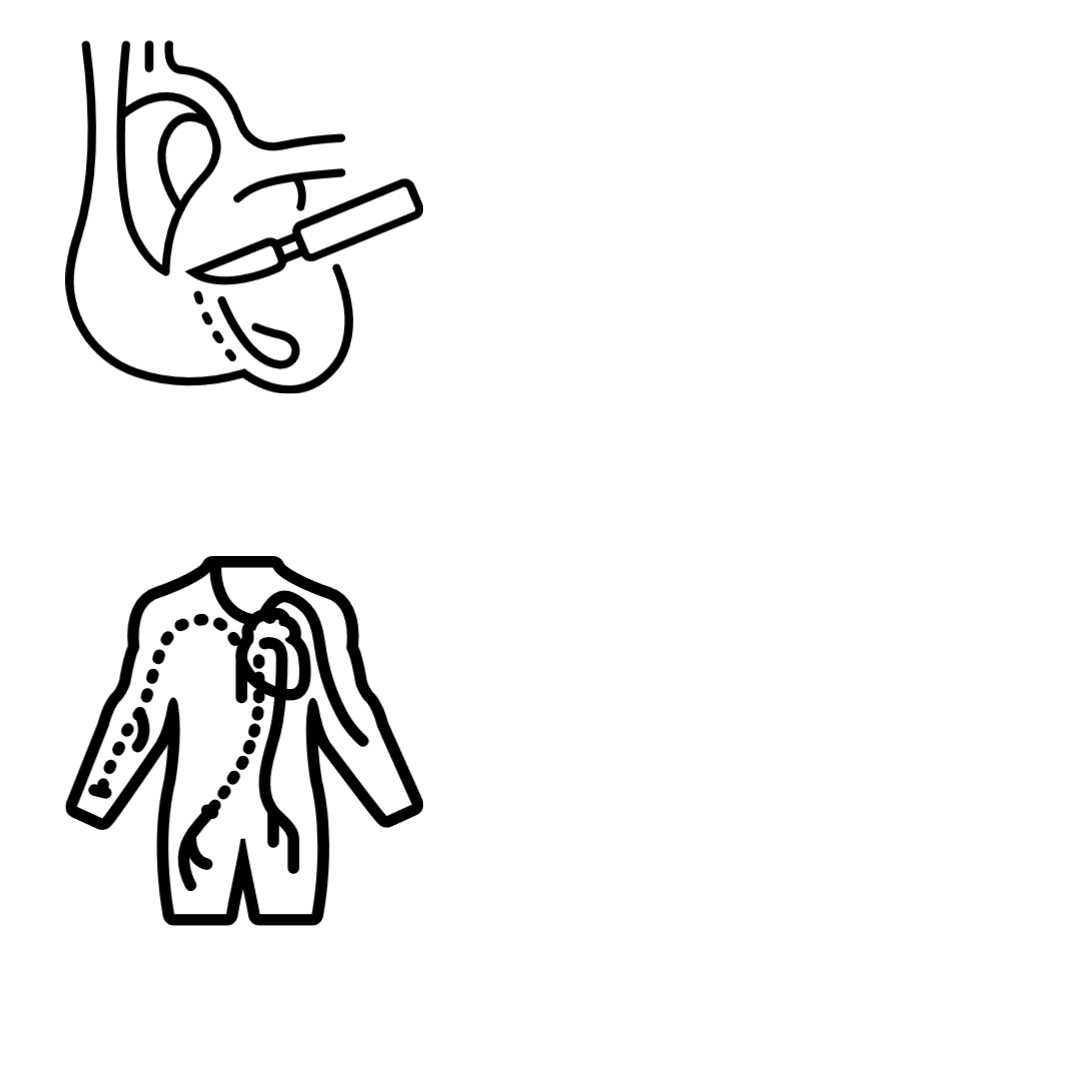 Invasive septal reduction therapy is associated with increased morbidity and mortality at low volume centers defined as centers with the lowest tertiles of hospital volumes

Referral to a high volume HCM Center should be strongly considered for invasive septal reduction therapy

Centers performing invasive septal reduction therapies should aim for outcomes similiar to comprehensive HCM Centers
17
Clinical Features in Patients with “HCM Mimics”
Abbreviations:  RAS indicates reticular activating system.
18
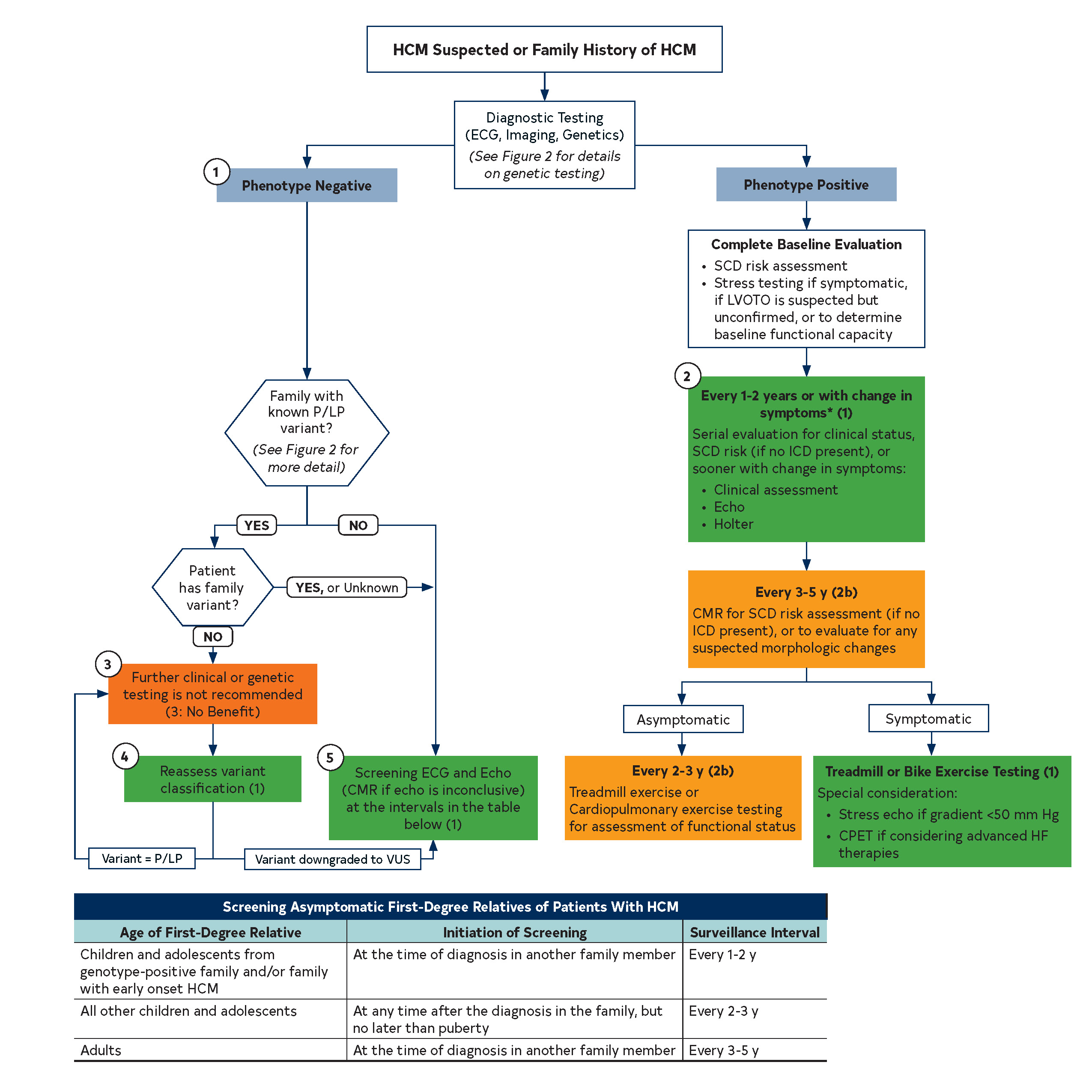 Recommended Evaluation and Testing for Suspected HCM or Family History of HCMPhenotype Negative
(Slide 19)
Abbreviations: CMR indicates cardiovascular magnetic resonance; CPET, cardiopulmonary exercise test; ECG, electrocardiography/electrocardiogram; HCM, hypertrophic cardiomyopathy; HF, heart failure; ICD, implantable cardioverter-defibrillator; LVOTO, left ventricular outflow tract obstruction; P/LP, pathogenic or likely pathogenic variant; SCD, sudden cardiac death; and VUS, variant of unknown significance.
19
(1) Slide 19 - Screening with Electrocardiography and 2D Echocardiography Recommendations in Asymptomatic Family Members*
*Includes all asymptomatic, phenotype-negative first-degree relatives deemed to be at-risk for developing HCM based on family history or genotype status and may sometimes include more distant relatives based on clinical judgment. Screening interval may be modified (e.g., at onset of new symptoms or in families with a malignant clinical course or late-onset HCM).

Abbreviations: ECG indicates electrocardiogram; Echo, echocardiogram; and HCM, hypertrophic cardiomyopathy.
20
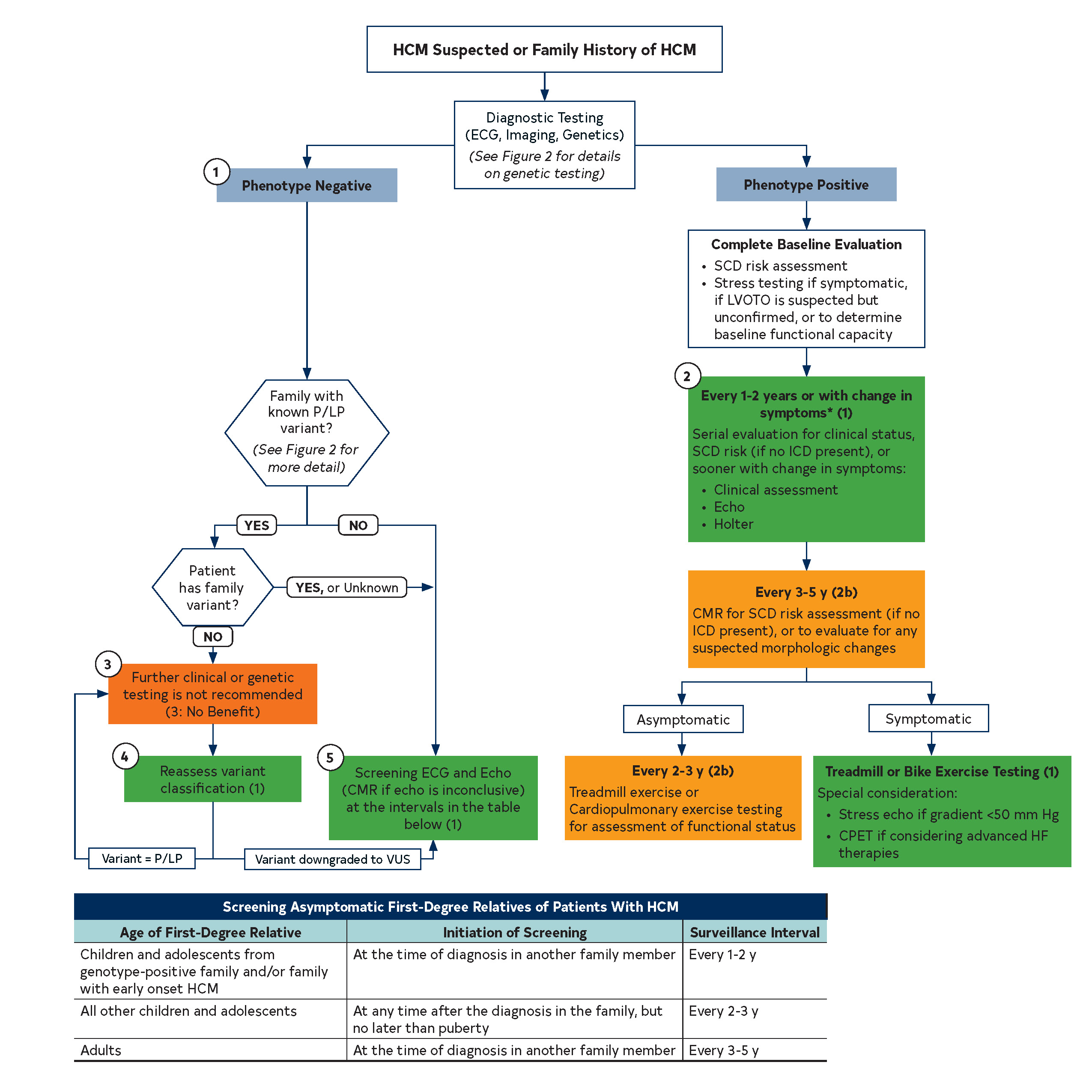 Recommended Evaluation and Testing of Phenotype Positive HCMPhenotype Positive
Abbreviations: CMR indicates cardiovascular magnetic resonance; CPET, cardiopulmonary exercise test; ECG, electrocardiography/electrocardiogram; HCM, hypertrophic cardiomyopathy; HF, heart failure; ICD, implantable cardioverter-defibrillator; LVOTO, left ventricular outflow tract obstruction; P/LP, pathogenic or likely pathogenic variant; SCD, sudden cardiac death; and VUS, variant of unknown significance.
21
Echocardiography Recommendations in Hypertrophic Cardiomyopathy
Abbreviations:  COR indicates classification of recommendation; LOE, level of evidence; B-NR, Level B nonrandomized: C-LD, Level C, limited data; TTE, transthoracic echocardiogram; LVOTO, left ventricular outflow tract obstruction; MR, mitral regurgitation; LVOT, left ventricular outflow tract.
22
Cardiovascular Magnetic Resonance (CMR) Imaging Recommendations in HCM
Abbreviations:  SCD indicates sudden cardiac death; ICD, implanted cardioverter-defibrillator; LV, left ventricular; LGE, late gadolinium enhancement; SRT, septal reduction therapy; COR, classification of recommendation; LOE, level of evidence; B-NR, Level B nonrandomized.
23
Risk Assessment of Sudden Cardiac Death (SCD) in HCM
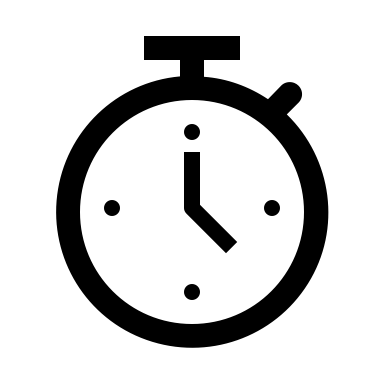 At initial evaluation and every 1-2 years (Class I)
Assess the following (Class I):
Personal history of cardiac arrest, sustained ventricular arrhythmia, 
        OR unexplained syncope suspected to be arrhythmic
Family history of premature SCD in a close relative
Maximal LV wall thickness, EF<=50%, apical aneurysm
NSVT episodes on continuous ambulatory electrocardiographic
 monitoring; In select adult patients without major SCD risk factors, ICD may be considered in NSVT present on ambulatory monitoring (Class IIb).
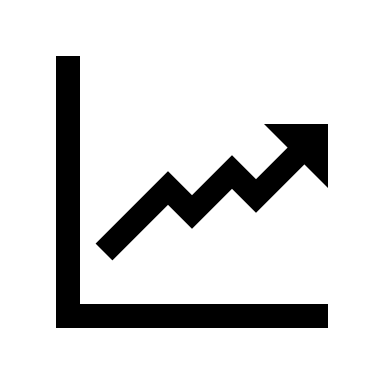 IF none of the above:
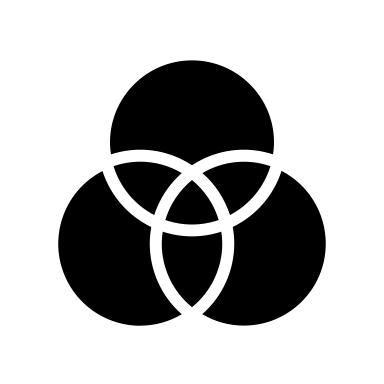 CMR to help decision regarding ICD (Class I)
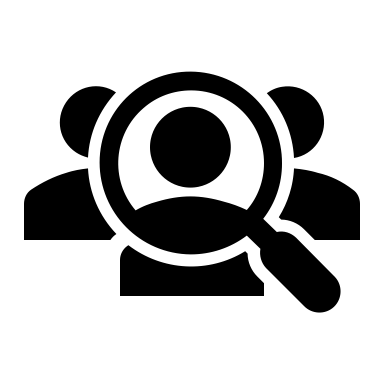 Reasonable to obtain echocardiographic LA diameter and LVOT gradient  (Class IIa)
Abbreviations: EF indicates ejection fraction; NSVT, non-sustained ventricular tachycardia; CMR, cardiovascular magnetic resonance; ICD, implantable cardioverter defibrillator; LA, left atrium; LVOT, left ventricular outflow tract.
24
Indications for ICD in HCM Patients
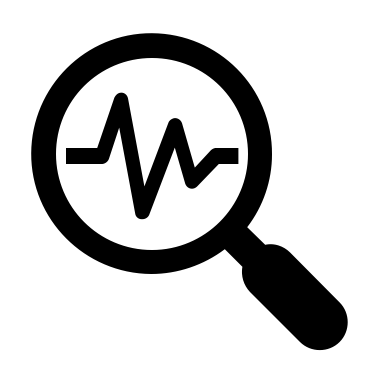 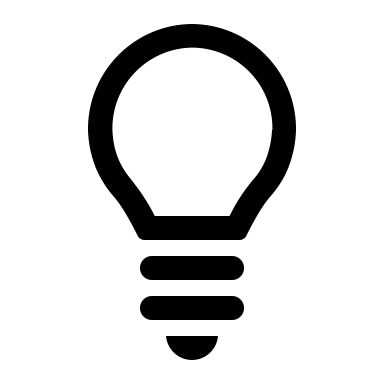 Recommendations
Risk Factors
An ICD is recommended (Class I)
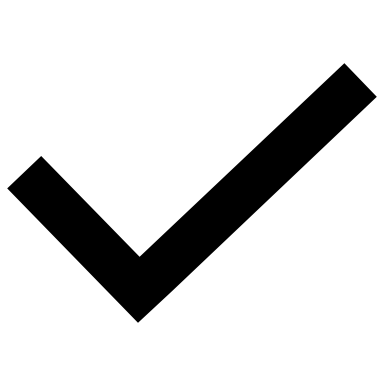 If Yes
SCD, VF or sustained VT
At least one of the following:
Massive LVH
FH of SCD
Unexplained syncope
Apical aneurysm
EF<=50%
An ICD is reasonable (Class IIa)
An ICD is reasonable (Class IIa)
If Yes
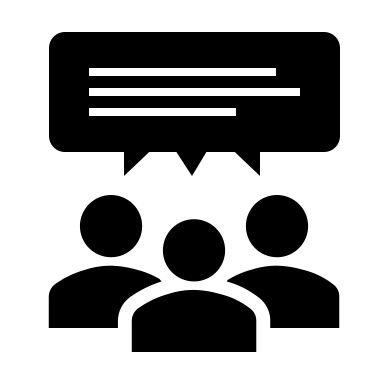 Consider using  5-year risk estimator tool for SCD to aid in decision making.
If Yes in Children
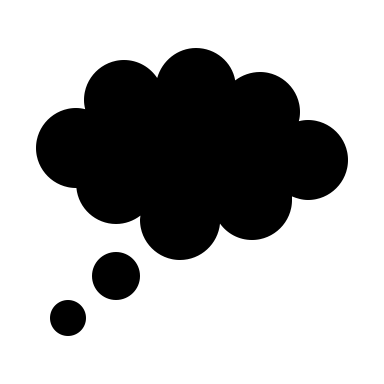 NSVT
If Yes in Adults
An ICD may be considered (Class IIb)
An ICD may be considered (Class IIb)
If Yes
Significant LGE on CMR
An ICD is not indicated (Class III)
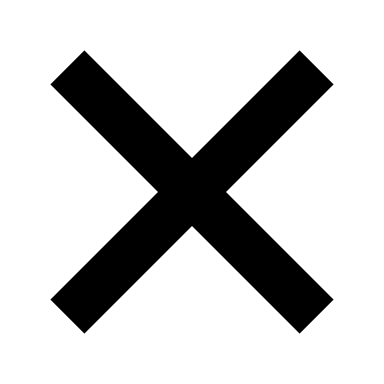 If No Risk Factors
Abbreviations: ICD indicates implantable cardioverter defibrillator; SCD, sudden cardiac death; VF, ventricular fibrillation; VT, ventricular tachycardia; LVH, left ventricular hypertrophy; FH, family history; EF, ejection fraction; NSVT, non-sustained ventricular tachycardia; LGE, late gadolinium enhancement; CMR, cardiac magnetic resonance imaging.
25
Pharmacologic Management Based on Type of HCM
Discontinue
Vasodilators
Digoxin
High dose diuretics
Nonobstructive/Preserved EF
(symptoms of exertional angina or dyspnea)
Obstructive
Symptoms r/t LVOTO
Persistent dyspnea with volume overload
non-vasodilating 
β blockers
ARBs/ACEi in symptomatic patients is not well established.
Acute Hypotension
Therefore treatment includes:
Cautious use of low-dose oral diuretics
If not effective:
IV Fluids
β blockers or CCBs*
If dyspnea continues:
If no response:
CCBs *
Verapamil is potentially harmful in severe dyspnea at rest, very high gradients and in children < 6 weeks
Diuresis
Phenylephrine ± 
β blockers
If persistent severe symptoms:
In persistent NYHA class III/VI + apical HCM
Treat with GDMT for HFpEF
OR
Septal reduction therapy in eligible patients
Add Disopyramide
Apical myectomyⱡ
Nonobstructive/Preserved EF
(asymptomatic)
The following is not well established:
β blockers or CCBs if asymptomatic
*non-dihydropyridine calcium channel blockers (CCBs)
ⱡLV end-diastolic volume <50 mL/m2 and LV stroke volume <30 mL/m2
Abbreviations: CCBs indicates calcium channel blockers; LVOTO, left ventricular outflow tract obstruction; IV, intravenous; EF, ejection fraction; ACEi, angiotensin-converting enzyme inhibitors; ARBs, angiotensin receptor blockers: GDMT: goal-directed medical therapy; HFpEF: heart failure with preserved ejection fraction
26
Invasive Management of Obstructive HCM
Obstructive HCM with NYHA class III/IV despite GDMT
Alcohol septal ablation is recommended for eligible patients if surgery is contraindicated or the risk is considered unacceptable because of serious comorbidities or advanced age
Myectomy is recommended if associated conditions exist where surgical treatment is necessary (such as: associated anomalous papillary muscle, markedly elongated anterior mitral leaflet, intrinsic mitral valve disease, multivessel CAD, valvular aortic stenosis)
SRT at an experienced center
SRT at an experienced center
For severely symptomatic patients, SRT in eligible patients, performed at experienced centers, may be considered as an alternative to escalation of medical therapy after shared decision-making including risks and benefits of all treatment options
Myectomy is reasonable in patients with NYHA class II if:
a) Severe and progressive pulmonary hypertension thought to be attributable to LVOTO or associated MR
b) Left atrial enlargement with >1 episodes of symptomatic AF
c) Poor functional capacity attributable to LVOTO as documented on treadmill exercise testing
d) Children and young adults with very high resting LVOT gradients (>100 mm Hg)
For symptomatic patients in whom SRT is an option, mitral valve replacement should not be performed for the sole purpose of relief of LVOTO
Abbreviations: GDMT indicates guideline directed medical therapy; NYHA, New York Heart Association; SRT, septal reduction therapy; CAD, coronary artery disease; MR, mitral regurgitation; LVOTO, left ventricular outflow tract obstruction;  AF, atrial fibrillation.
27
Atrial Fibrillation (AF) in Hypertrophic Cardiomyopathy
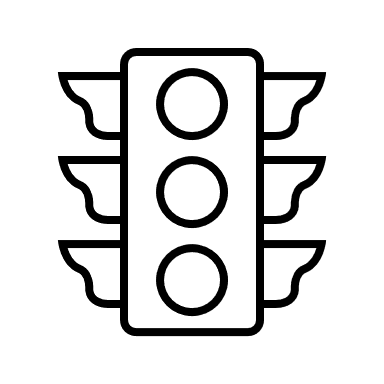 In patients with clinical AF or subclinical AF (duration ≥ 24 hours) DOACs are first line 

Vitamin K antagonists are second line Independent of CHA2DS2-VASc score
For rate control strategy use either beta blockers, verapamil or diltiazem.
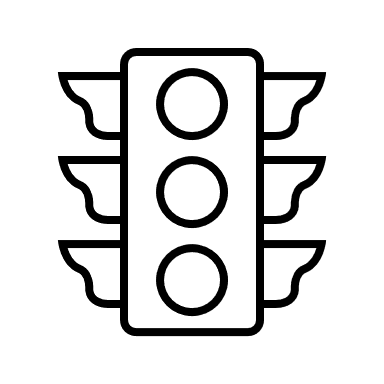 In patients with poorly tolerated AF, a rhythm control strategy with cardioversion or anti-arrhythmic drugs can be beneficial
AF catheter ablation can be effective when drug therapy is ineffective, contraindicated or not patient’s preference
In patients with AF undergoing myectomy , surgical AF ablation can be beneficial
Abbreviations:  DOACs indicates direct-acting oral anticoagulants.
28
Management of HCM and Ventricular Arrhythmias
Anti tachycardia pacing to minimize shocks
Recurrent ICD shocks despite 
β-blockers
Despite AAD and ablation
Recurrent VT
If ineffective, not tolerated or not preferred
AAD
Amiodarone
Dofetilide*
Mexiletine
Sotalol
Heart transplant
Catheter ablation
* Not in children
Abbreviations: AAD indicates antiarrhythmic drug therapy; VT, ventricular tachycardia; ICD, implantable cardioverter-defibrillator.
29
Hypertrophic Cardiomyopathy with Advanced Heart Failure
LVAD is reasonable bridge to transplant
LBBB
If NYHA class II-IV and LVEF ≤50%, consider CRT
LVEF
  ≤50%
ICD maybe beneficial
NYHA  ≥ III
Consider discontinuing negative inotropic agents
LVEF
≤50%
If recurrent ventricular arrhythmias, refer for transplant
Despite medical therapy, consider CPET evaluation
NYHA  ≥ III
NYHA  
≥ III
Other cause of LV systolic dysfunction
Rule out
LVEF≤50%
Guideline-directed medical therapy similar to HFrEF
Abbreviations:  LVEF indicates left ventricular ejection fraction; LV, left ventricular; HFrEF, heart failure reduced ventricular function; CPET, cardiopulmonary exercise testing; NYHA, New York 
Heart Association; LVAD, left ventricular assist device; ICD, implantable cardioverter defibrillator; LBBB, left bundle branch block; CRT, cardiac resynchronization therapy.
30
Lifestyle Considerations in HCM
Mild to moderate intensity exercise if beneficial (Class I)

Comprehensive evaluation and shared discussion regarding sports participation 
are recommended (Class I)
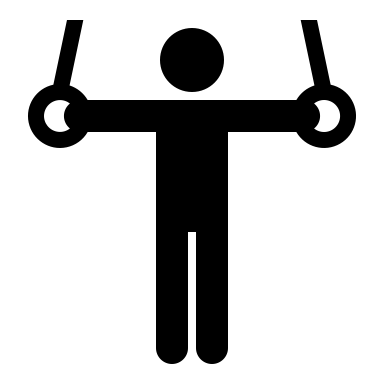 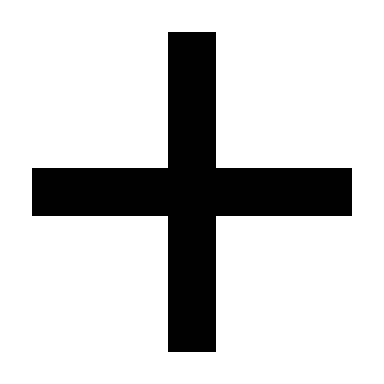 Patients with other comorbidities, prevention and management of atherosclerotic cardiovascular disease are recommended (Class I)
It is reasonable to follow the Federal Motor Carrier Safety Guidelines that permit driving commercial vehicles for those who do not have ICD or any major risk for 
SCD (Class IIa) 

For pilots with HCM, it is reasonable to permit multi-crew flying duties if they are asymptomatic, low risk for SCD and complete a treadmill stress test (Class IIa)
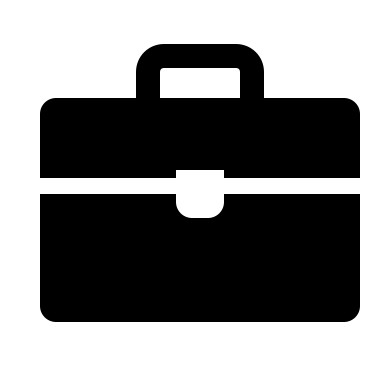 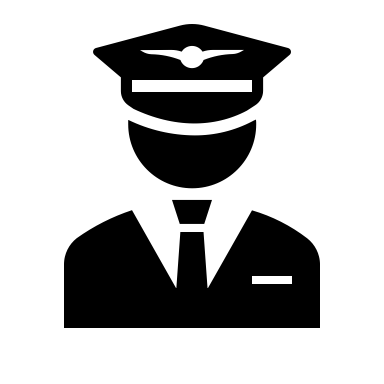 Moderate to high intensity exercise maybe considered after comprehensive evaluation and shared discussion (Class IIb)
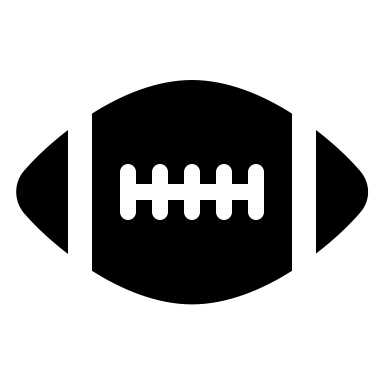 ICD placement for the sole purpose of participation in competitive athletics should 
not be performed (Class III)
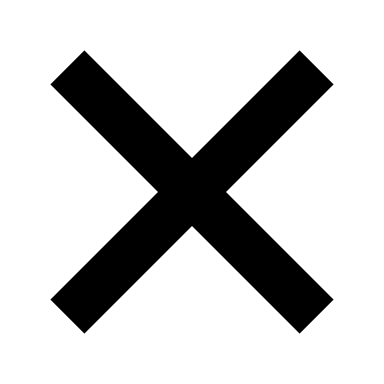 31
Abbreviations: HCM indicates hypertrophic cardiomyopathy; ICD, implantable cardioverter defibrillator; SCD, sudden cardiac death.
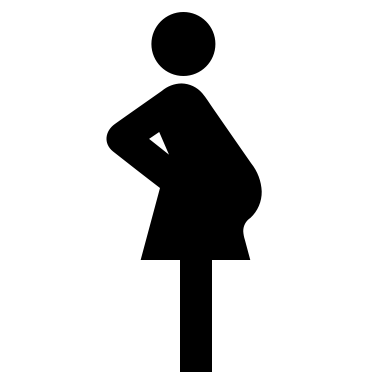 Recommendations for HCM in Pregnancy
In high risk HCM, consultation with a maternal-fetal medicine expert is recommended (Class I).
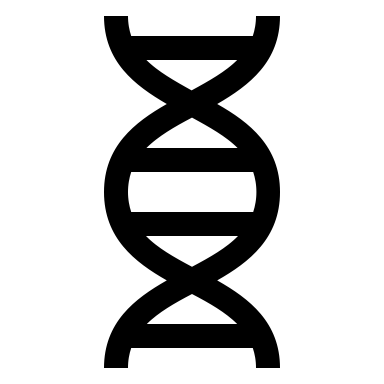 In patients with HCM and atrial fibrillation or other indications for anti-coagulation, low-molecular weight heparin or low dose warfarin are recommended (Class I).
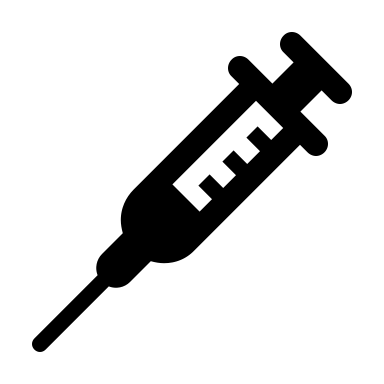 Selected beta-blocker should be administered for symptoms of LVOT obstruction or arrhythmia, with continued fetal monitoring (Class I).
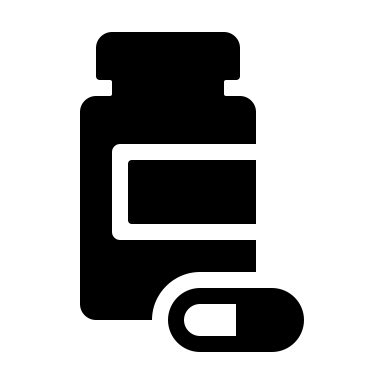 Vaginal delivery is the first-choice delivery option in HCM (Class I).
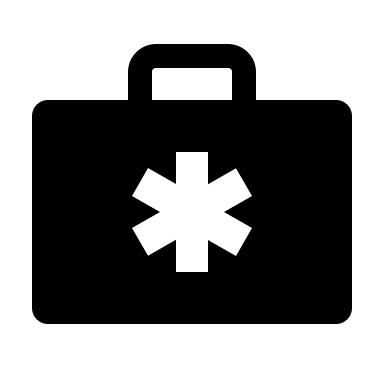 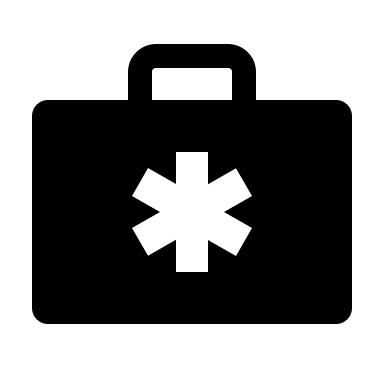 In clinically stable HCM, it is reasonable to advise pregnancy is generally safe as part   
 of shared discussion (Class IIa).
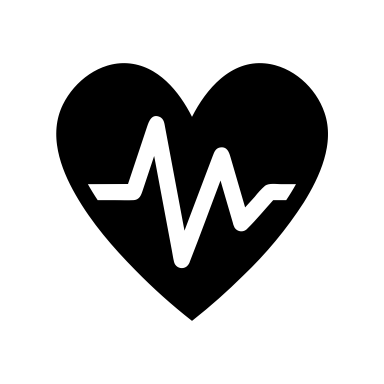 Reasonable to cardiovert new or recurrent atrial fibrillation, especially if symptomatic         
 (Class IIa).
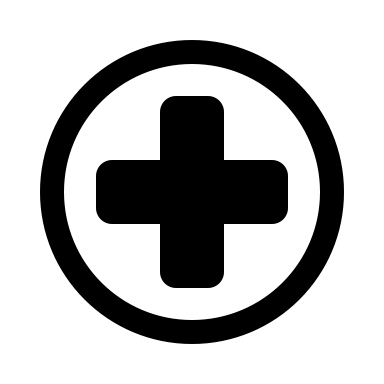 Reasonable to perform serial echocardiography in the second or third trimester, or if    
 symptoms develop (Class IIa).
Abbreviations: HCM indicates hypertrophic cardiomyopathy; LVOT, left ventricular outflow tract.
32
Unmet Needs
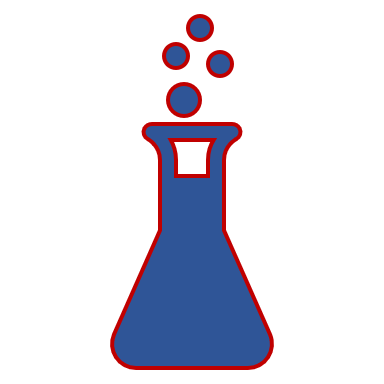 Randomized clinical trials are needed to prevent or attenuate disease progression, explore new therapies and gender-specific outcomes in HCM.
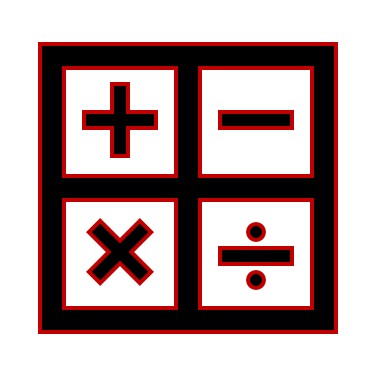 New risk factors to enhance the power of risk stratification algorithms, especially in children.
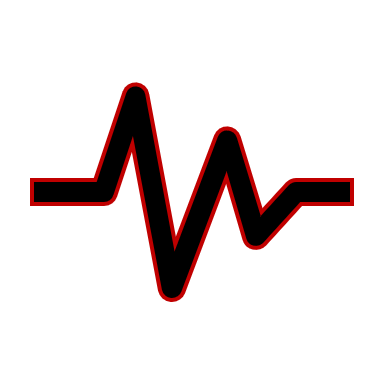 Pharmacological and catheter-based ablation for arrhythmia management, especially in young patients.
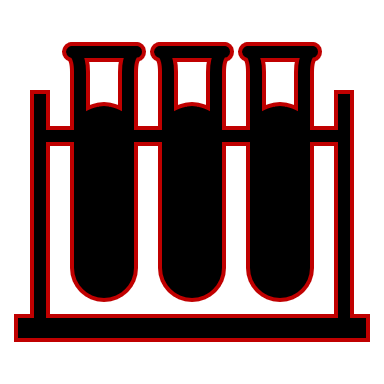 Greater access to genetic counseling and testing.
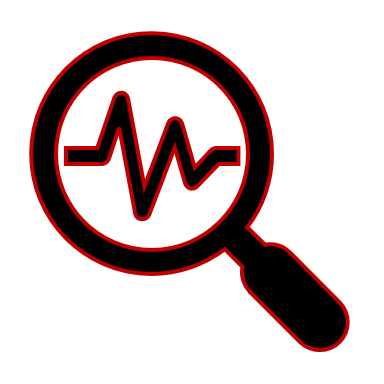 More data needed regarding potential risks of exercise and sports in patients with HCM.
Abbreviations: HCM indicates hypertrophic cardiomyopathy.
33
HCM
Many thanks to our Guideline Ambassadors who were guided by Dr. Elliott Antman in developing this translational learning product adapted from the ACC/AHA 2020 Hypertrophic Cardiomyopathy Guideline.
Yuvraj Chowdhury, MD
Marat Fudim, MD, MHS
Ahmad Masri, MD, MS
Nosheen Reza, MD
Jainy Savla, MD
Lina Ya'qoub, MD
34
Ommen, SR et al. 2020 ACC/AHA Guideline for the Diagnosis and Treatment of Patients with Hypertrophic Cardiomyopathy. Circulation. XXX:XX-XX.